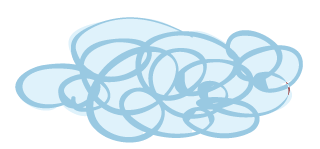 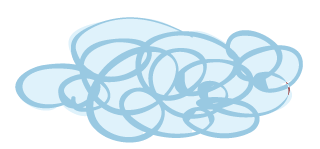 NHIỆT LIỆT CHÀO MỪNG CÁC THẦY CÔ VỀ DỰ GIỜ MÔN NGỮ VĂN LỚP 6A1
TIẾT 85: NÓI VÀ NGHE
KỂ LẠI MỘT TRUYỀN THUYẾT
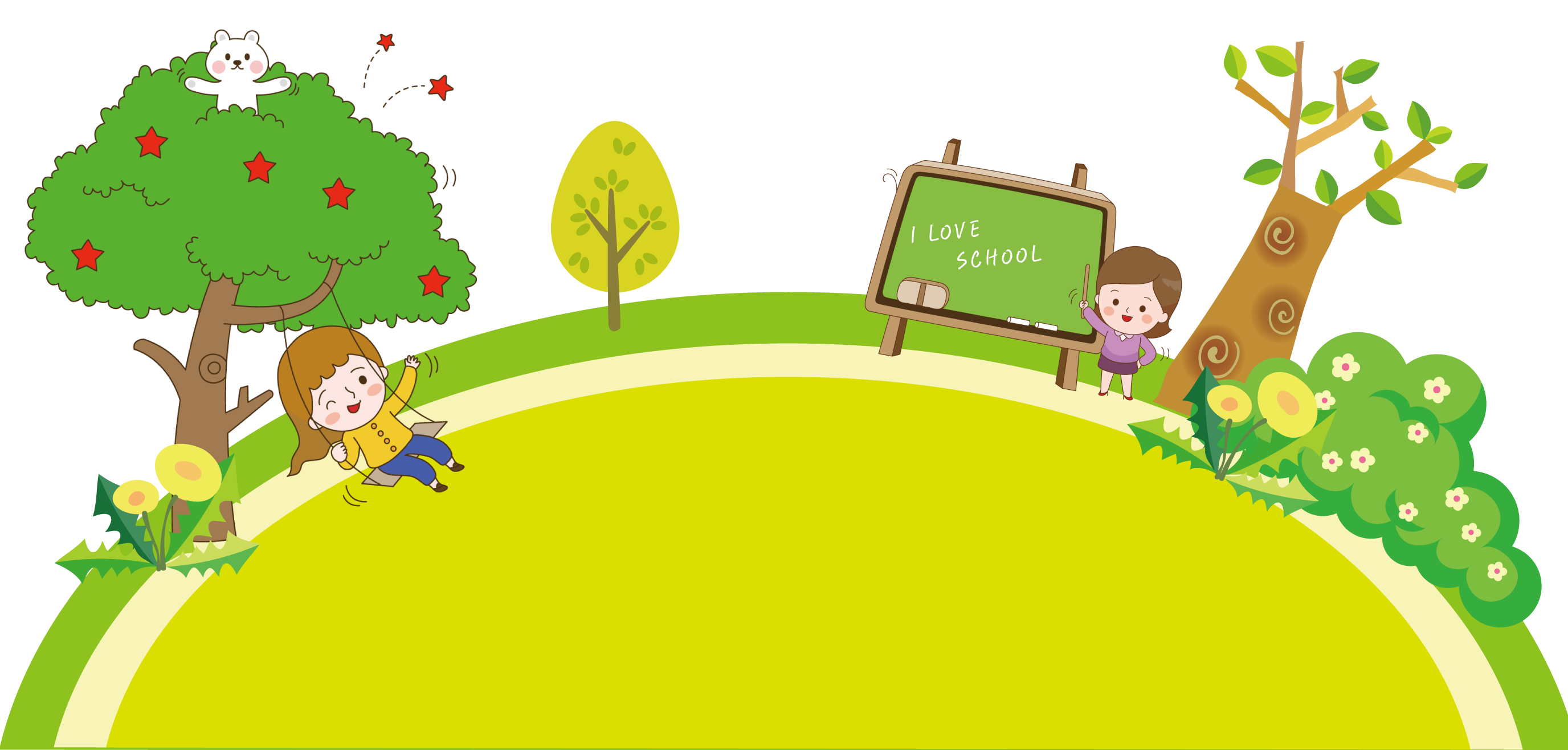 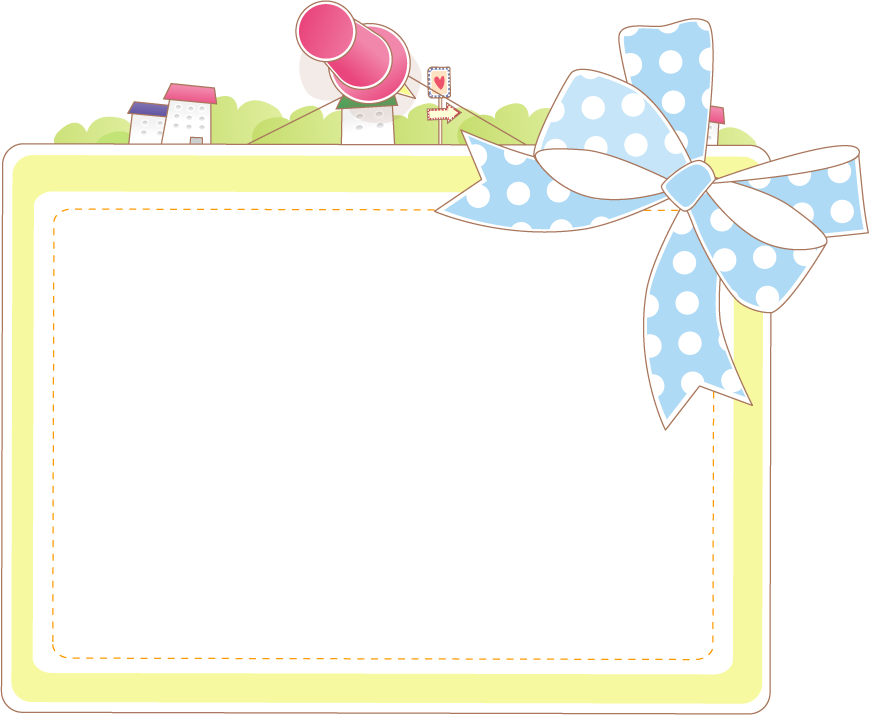 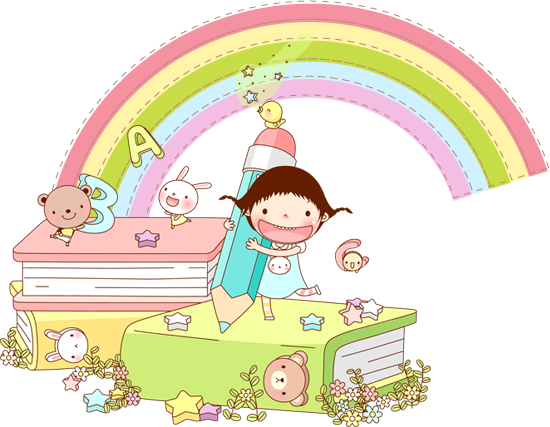 KHỞI ĐỘNG
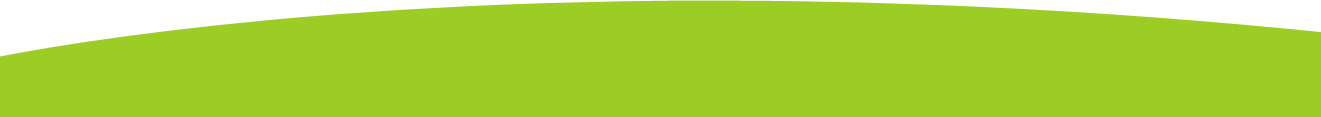 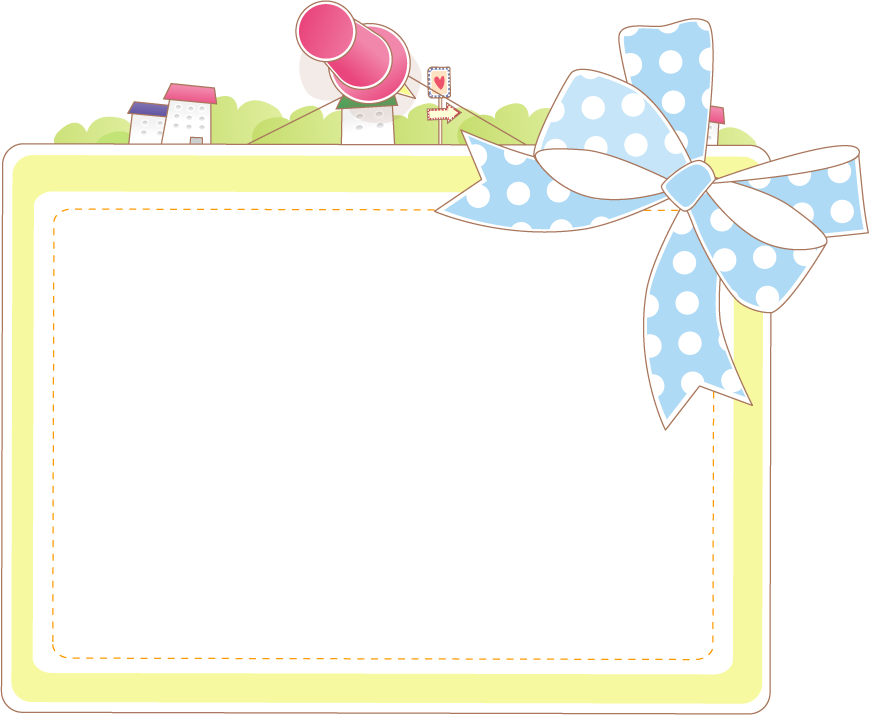 Trò chơi 
“THẾ GIỚI TRUYỀN THUYẾT”
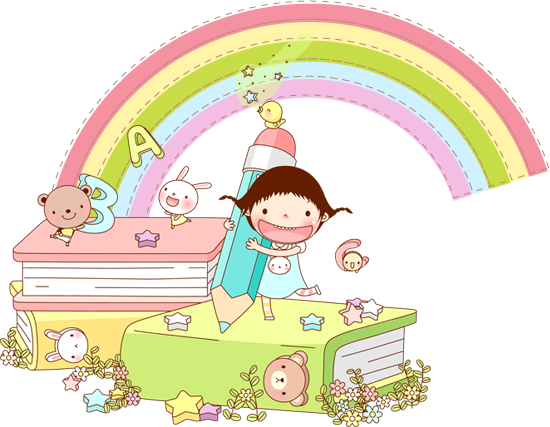 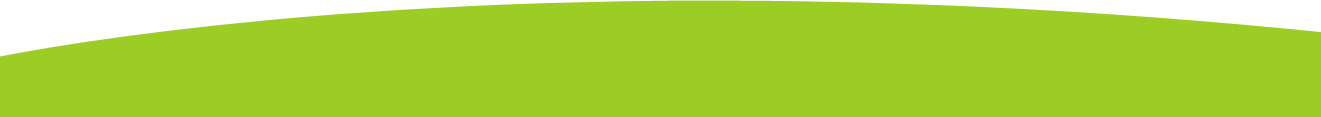 Câu 1: Truyền thuyết “Thánh Gióng” là truyền thuyết kể về …
Người anh hùng.
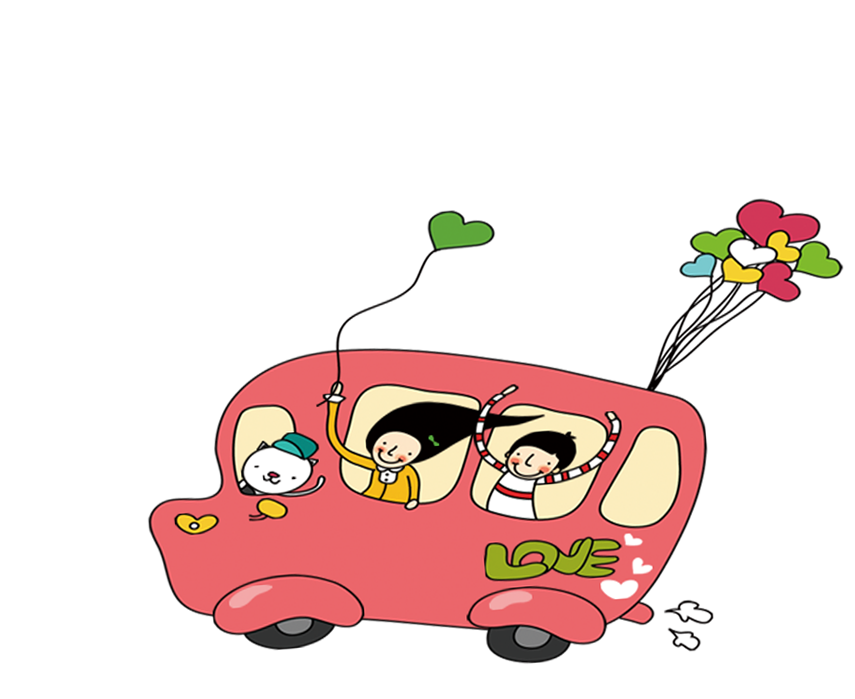 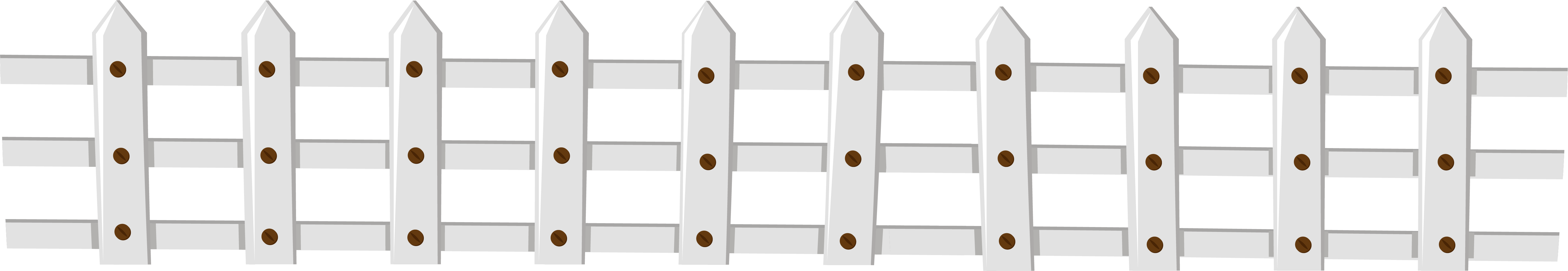 Câu 2: Tiếng nói đầu tiên của Gióng là…
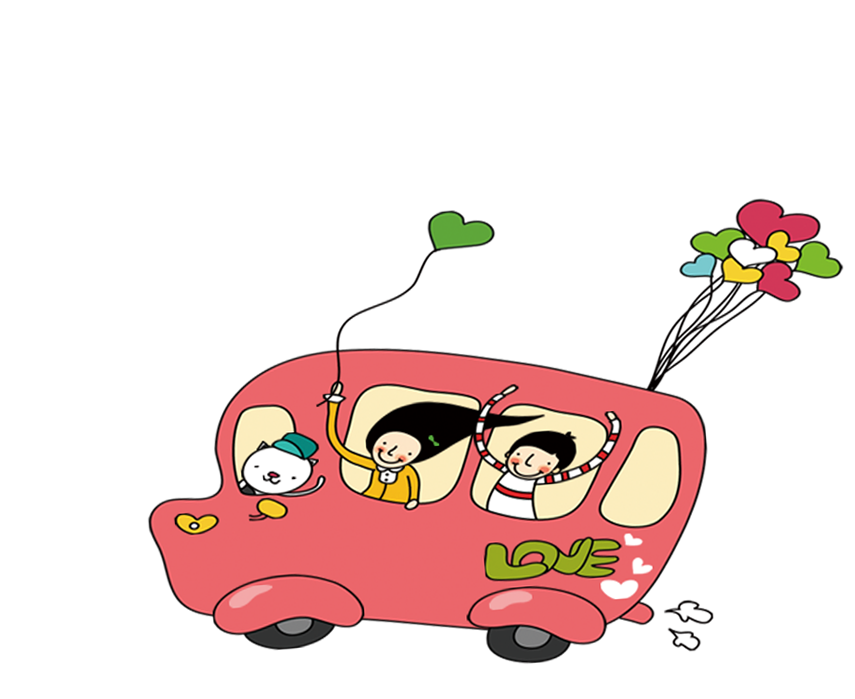 Tiếng nói đòi đánh giặc.
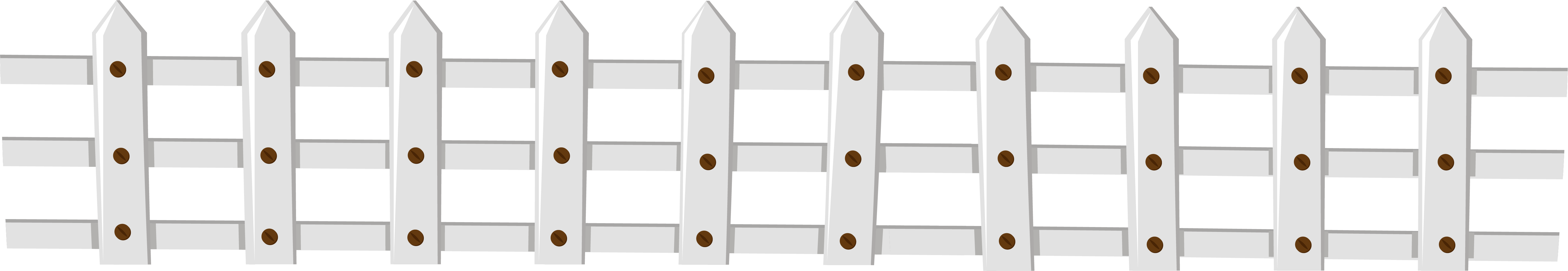 Câu 3: Vua Hùng trong truyền thuyết “Thánh Gióng” là Hùng Vương thứ…
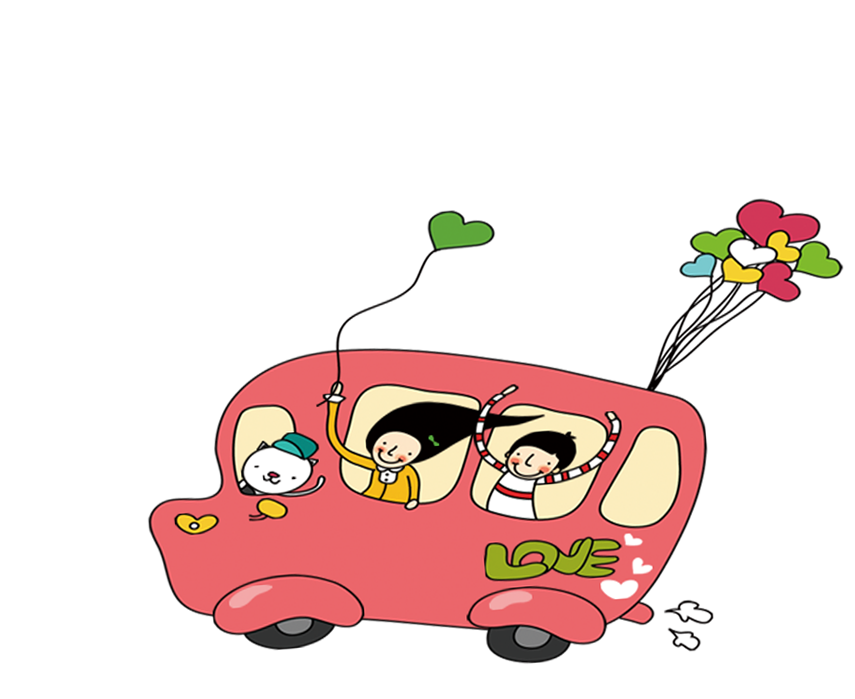 Sáu.
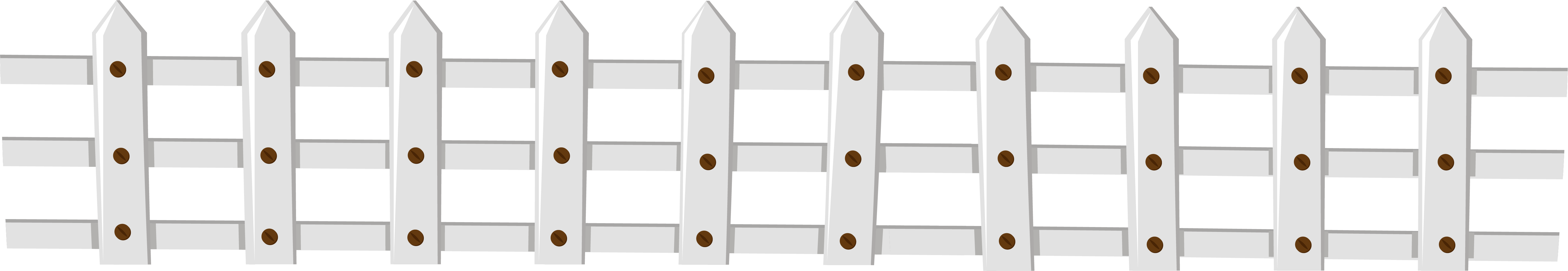 Câu 4: Khi roi sắt gãy, Gióng đã ……………. để đánh giặc.
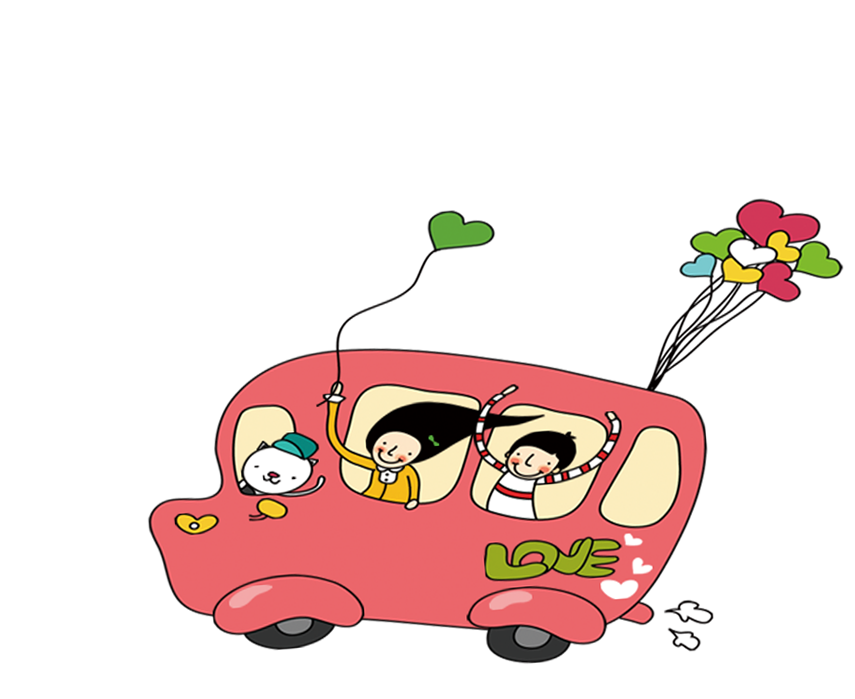 nhổ những cụm tre
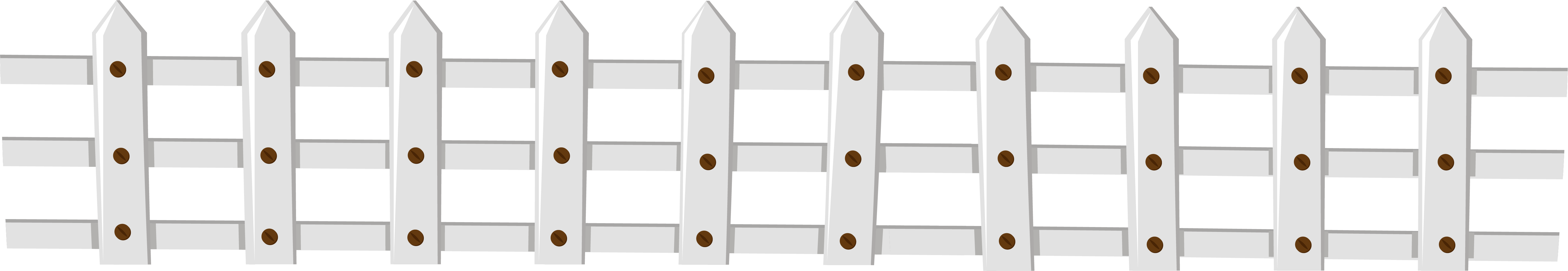 Câu 5: Mị Nương là nhân vật trong truyền thuyết
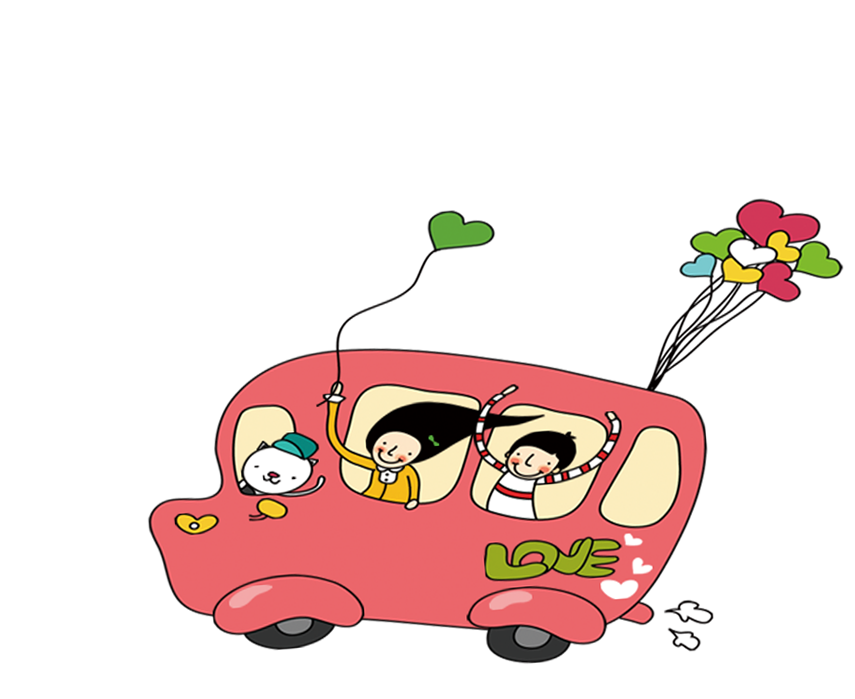 “Sơn Tinh, Thủy Tinh”.
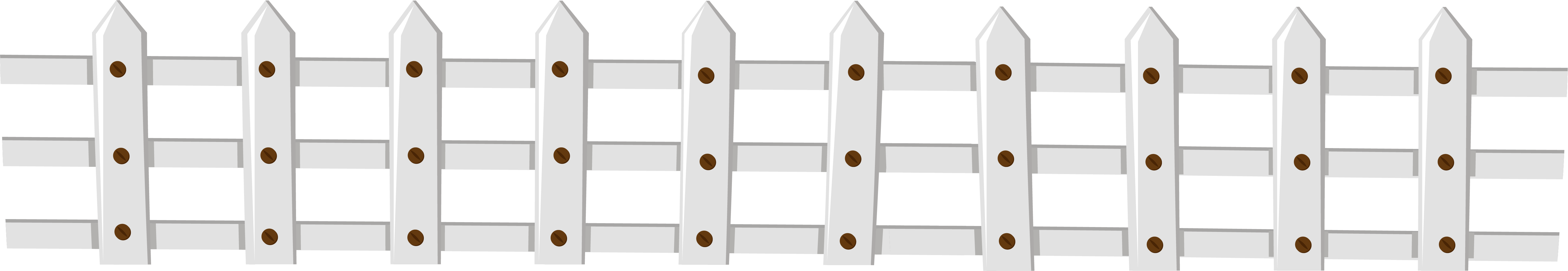 Câu 6: Sơn Tinh là thần…
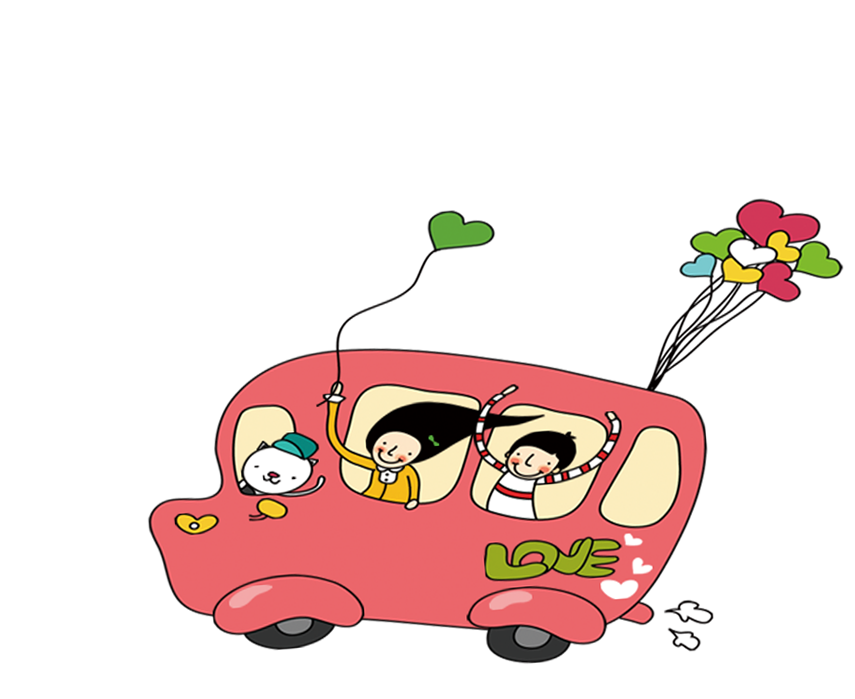 núi.
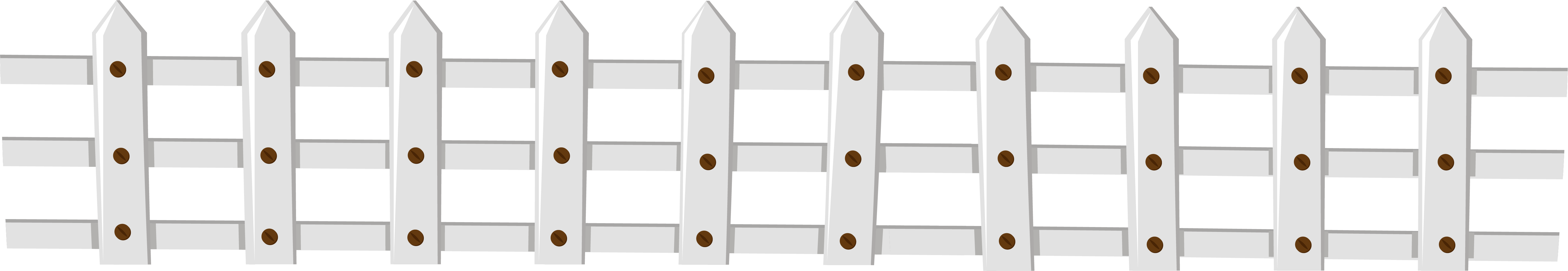 Câu 8: Vua Hùng kén rể như thế nào?
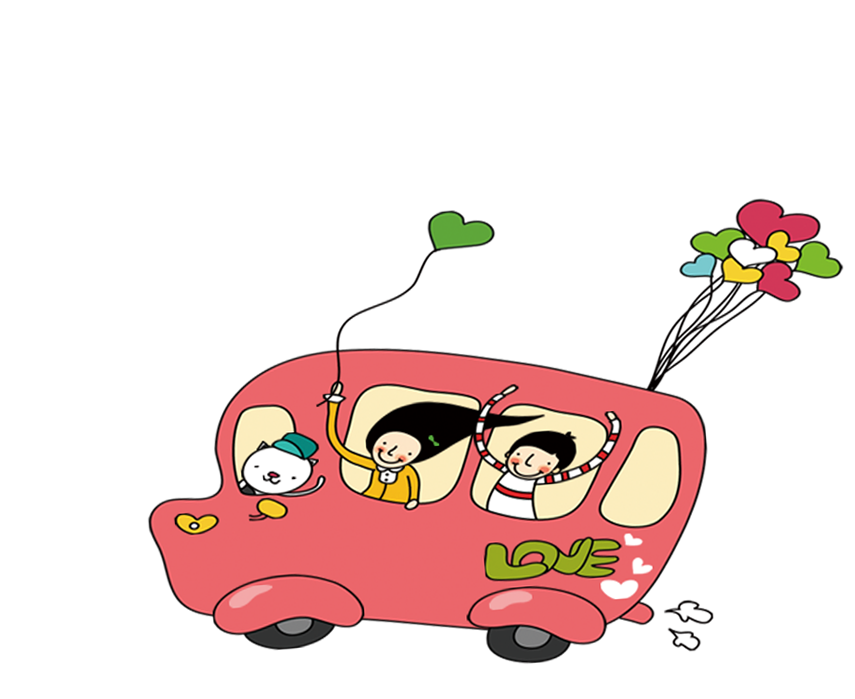 Yêu cầu về sính lễ.
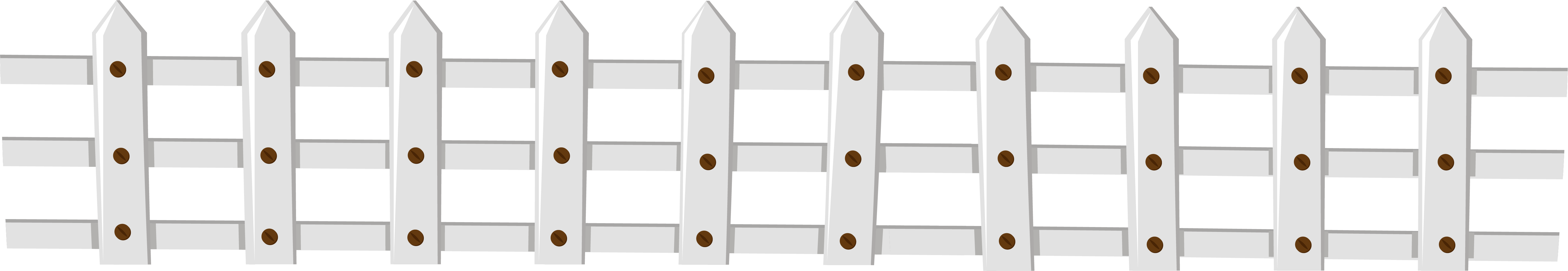 Câu 9: Truyền thuyết “Sơn Tinh, Thủy Tinh” giải thích hiện tượng ……………
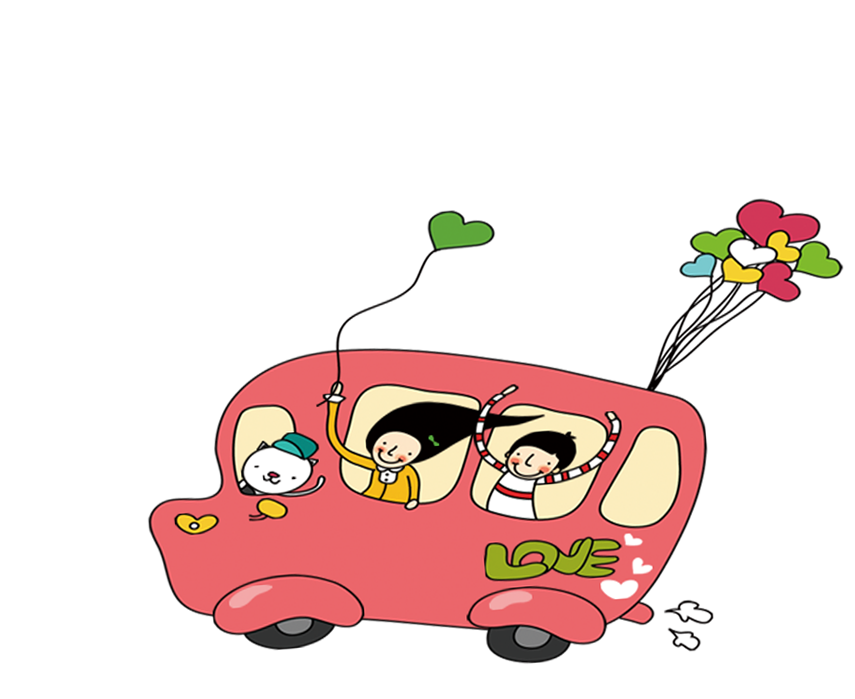 Lũ lụt hằng năm ở nước ta.
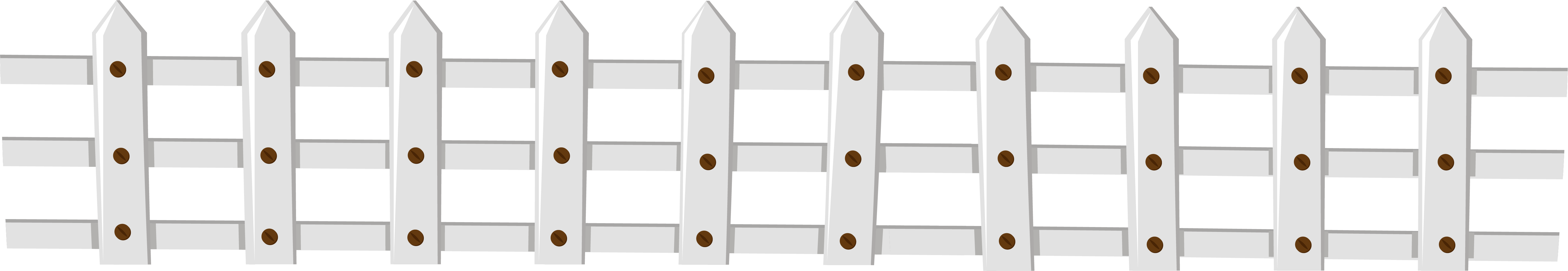 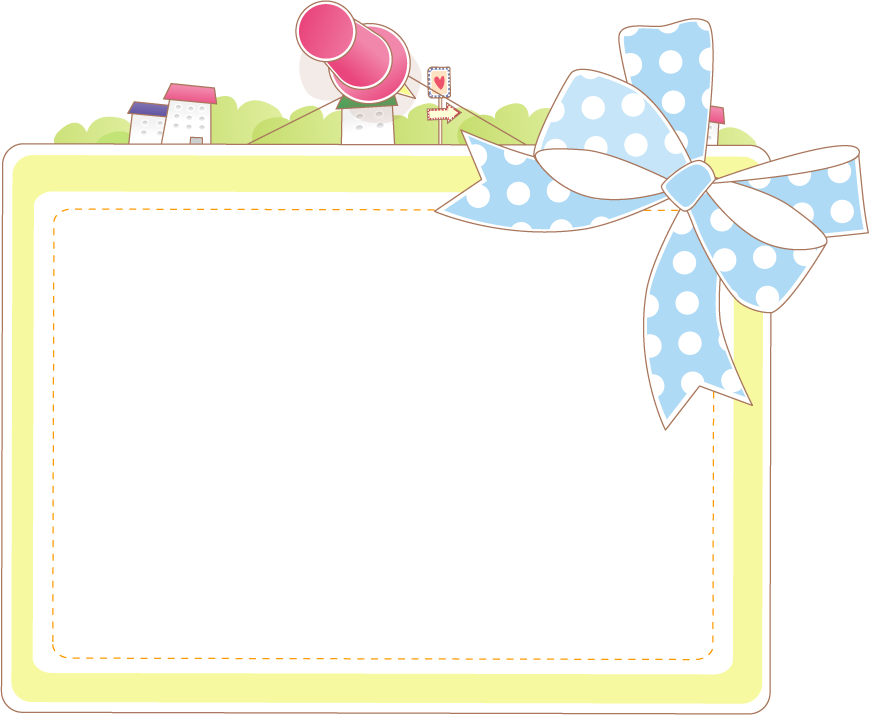 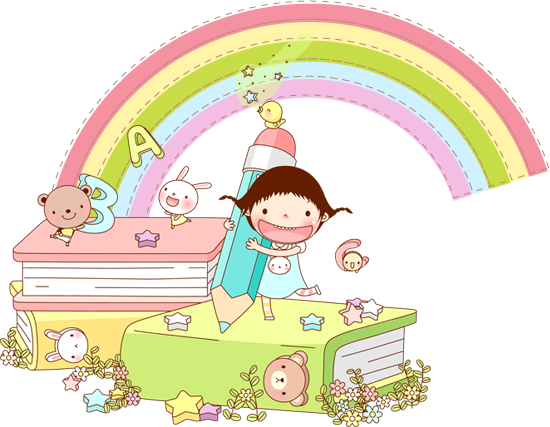 1. Trước khi nói
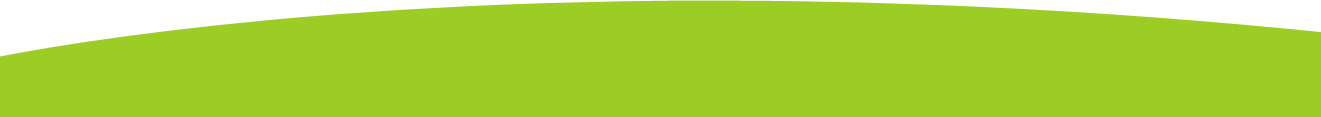 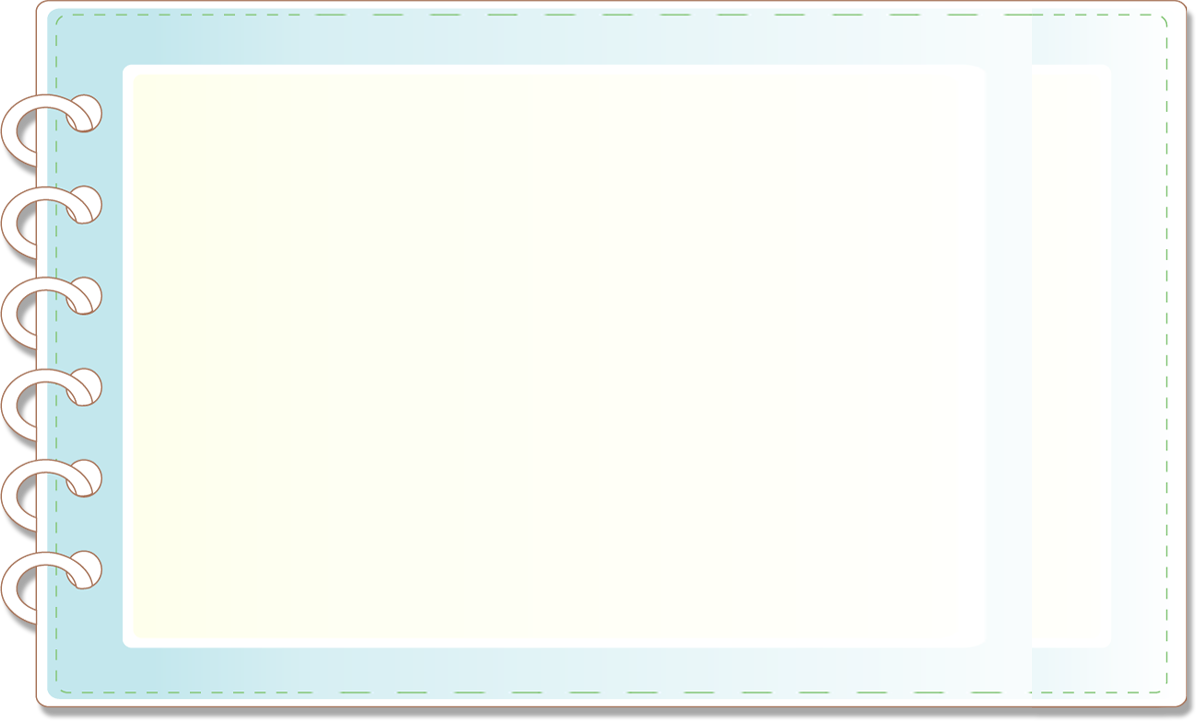 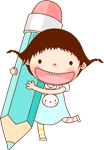 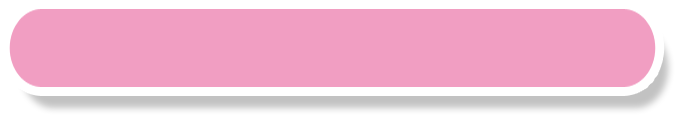 a. Chuẩn bị nội dung nói.
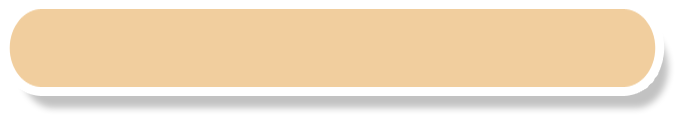 b. Tập luyện
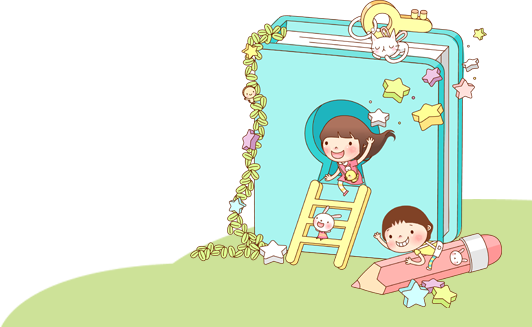 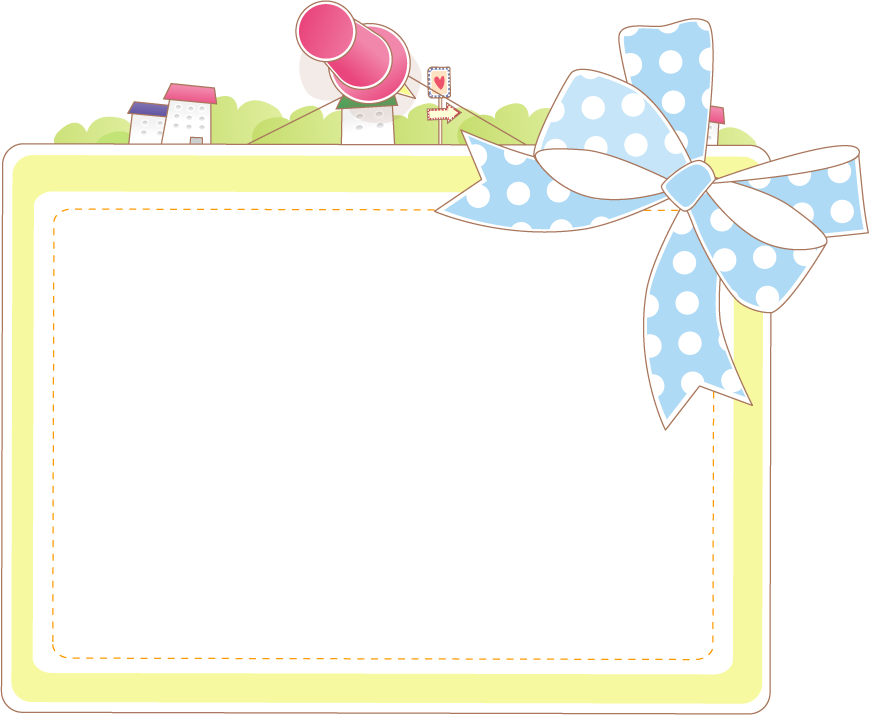 a. Xác định mục đích nói và người nghe
Mục đích: kể lại một truyền thuyết.
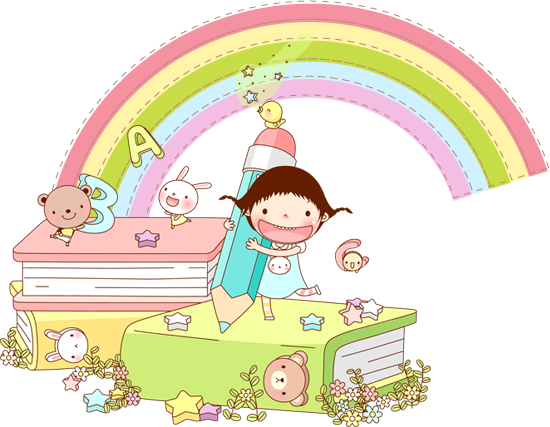 Người nghe: thầy cô, cả lớp, người thân.
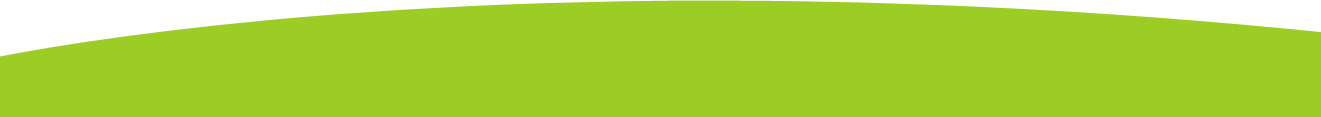 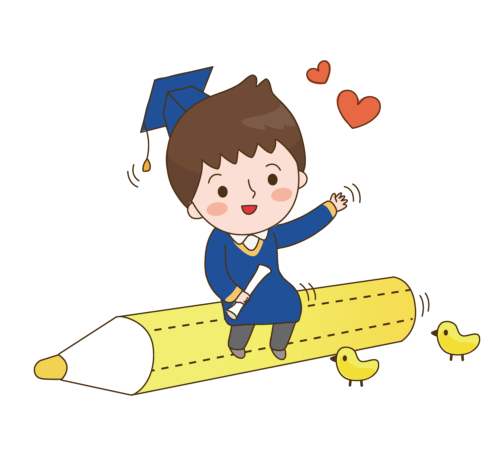 b.  Tập luyện
– Tập luyện một mình hoặc cùng bạn bè, người thân.
– Có thể lựa chọn và sử dụng thêm các phương tiện hỗ trợ nếu thấy cần thiết (âm nhạc, tranh ảnh, bản trình chiếu, đạo cụ,…).
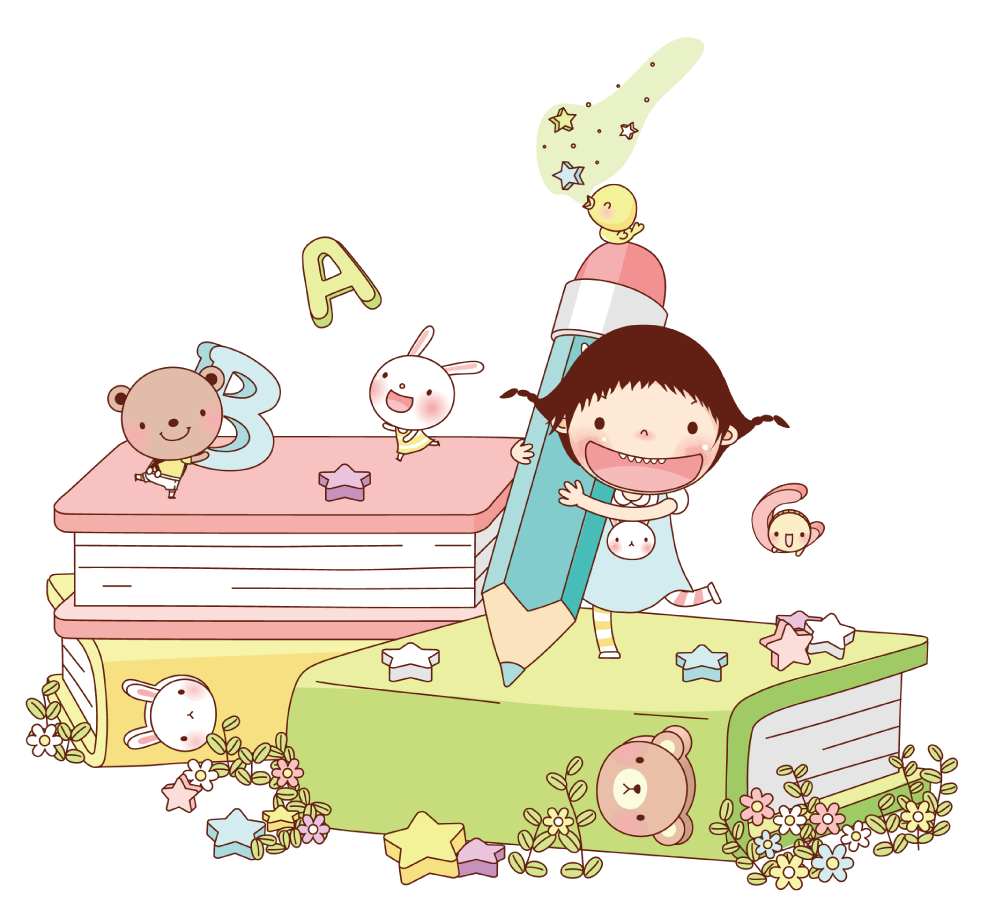 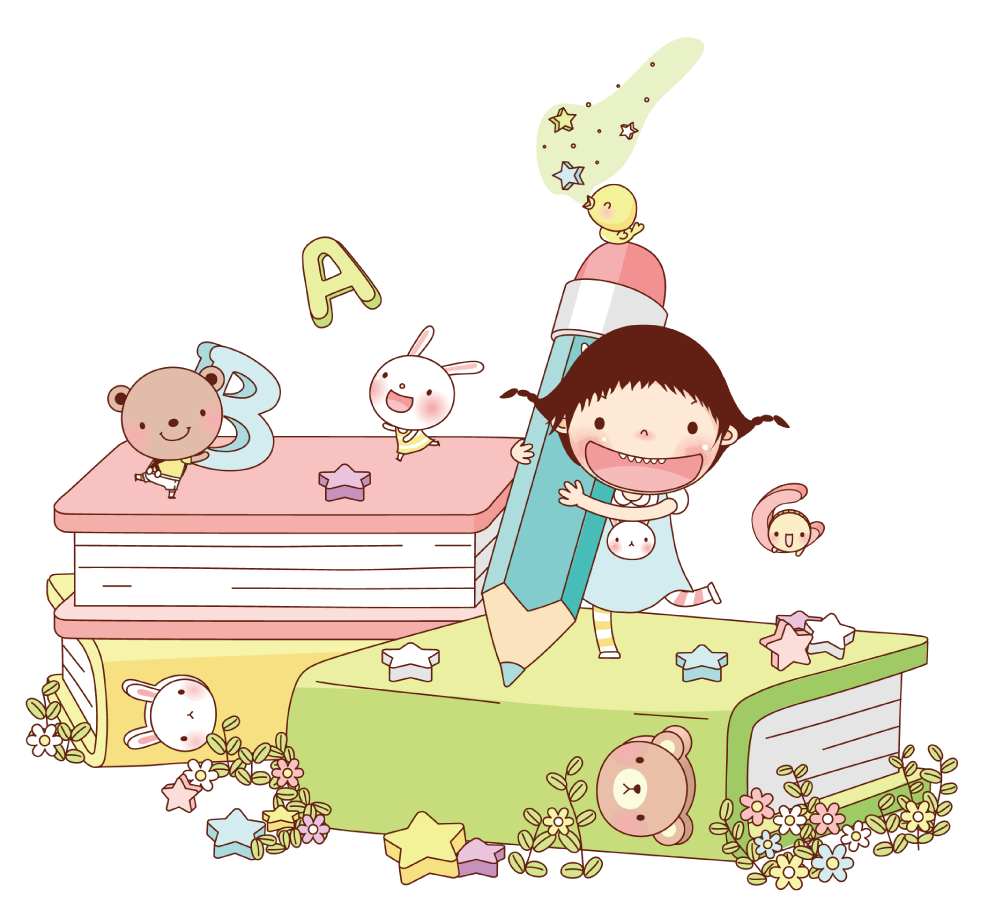 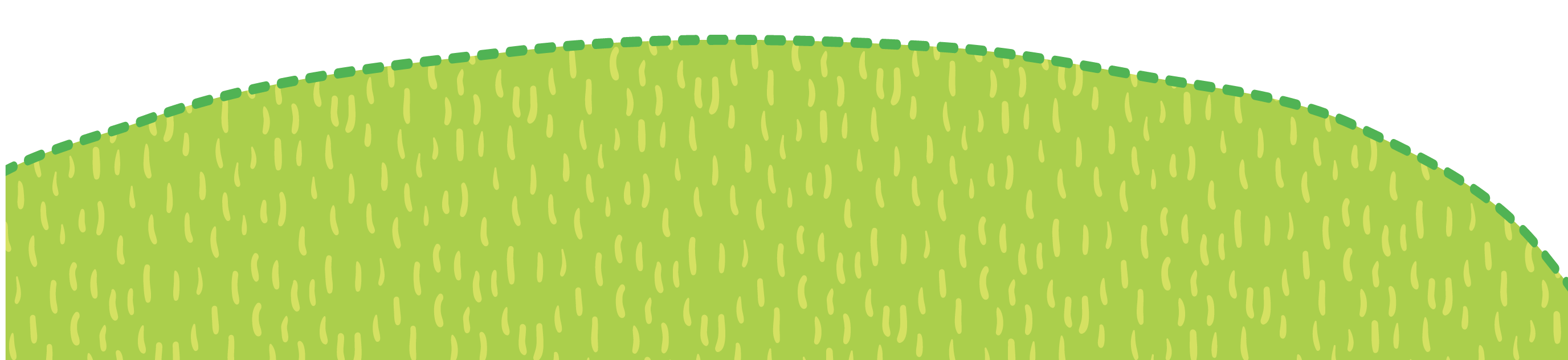 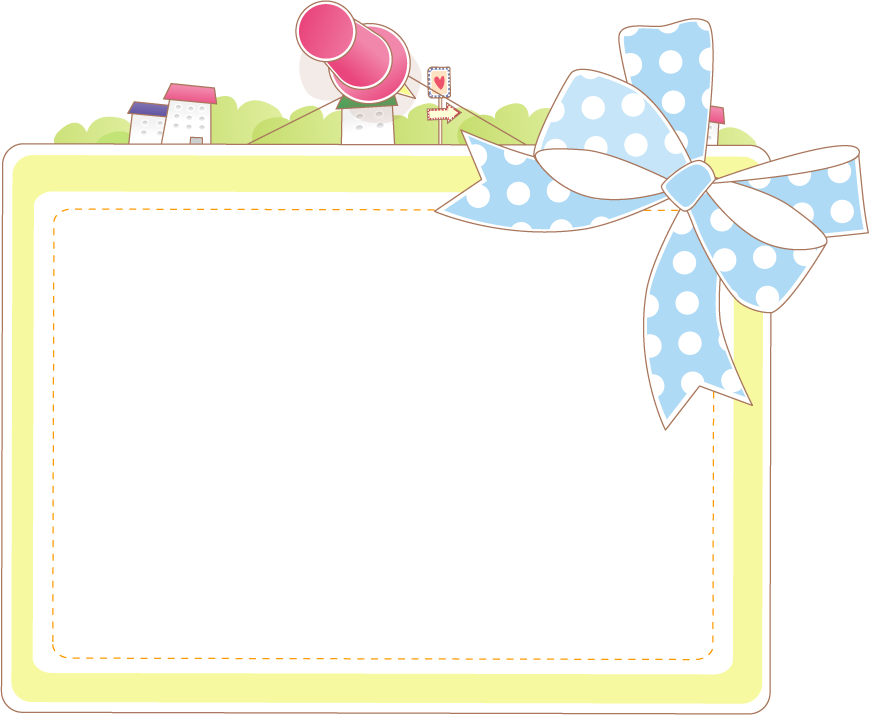 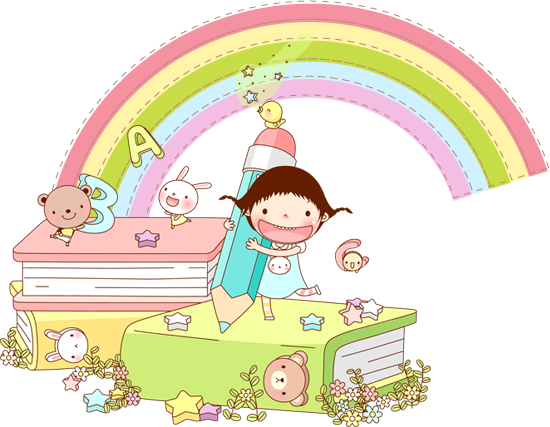 2. Trình bày bài nói
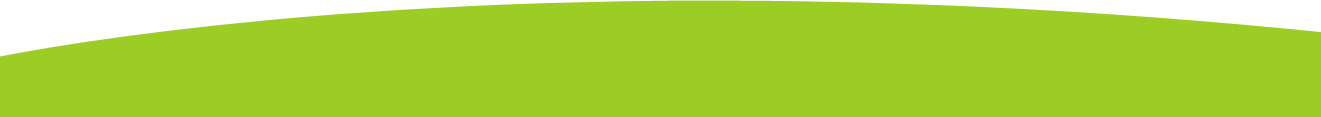 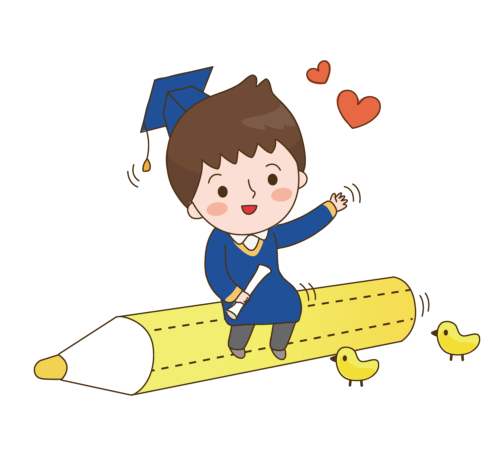 - Tự tin, thoải mái. Chú ý chào hỏi khi bắt đầu và cảm ơn khi kết thúc bài nói.
- Bám sát vào mục đích nói
- Khuyến khích sử dụng các phương tiện sẵn có (tranh ảnh, kỉ vật…) về các địa danh liên quan đến bài nói
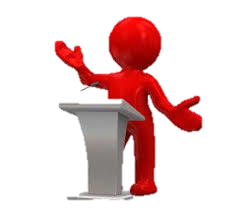 - Điều chỉnh giọng nói và tốc độ nói cho phù hợp
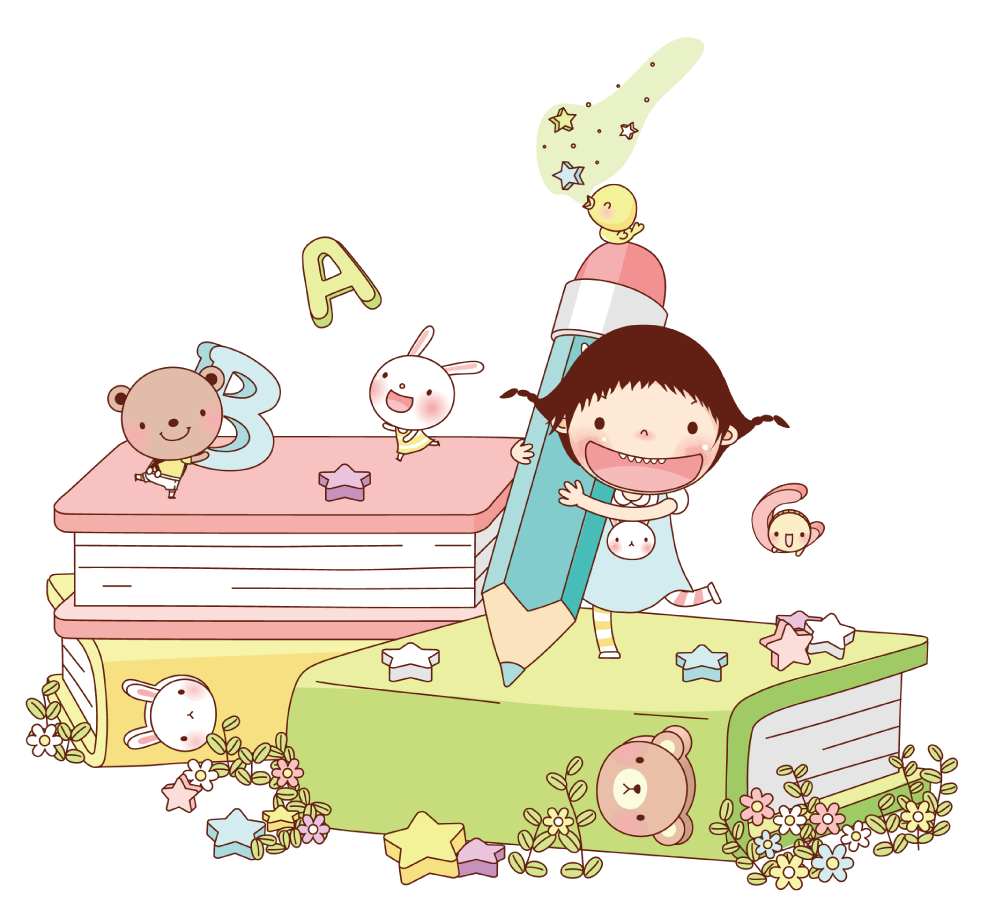 - Có thể sử dụng các ghi chú
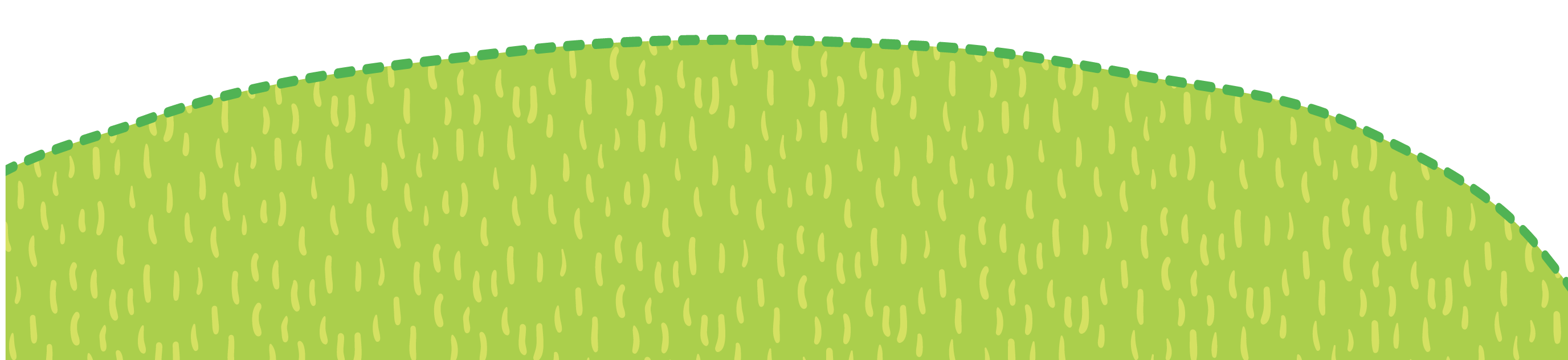 - Không nên kể dàn trải.
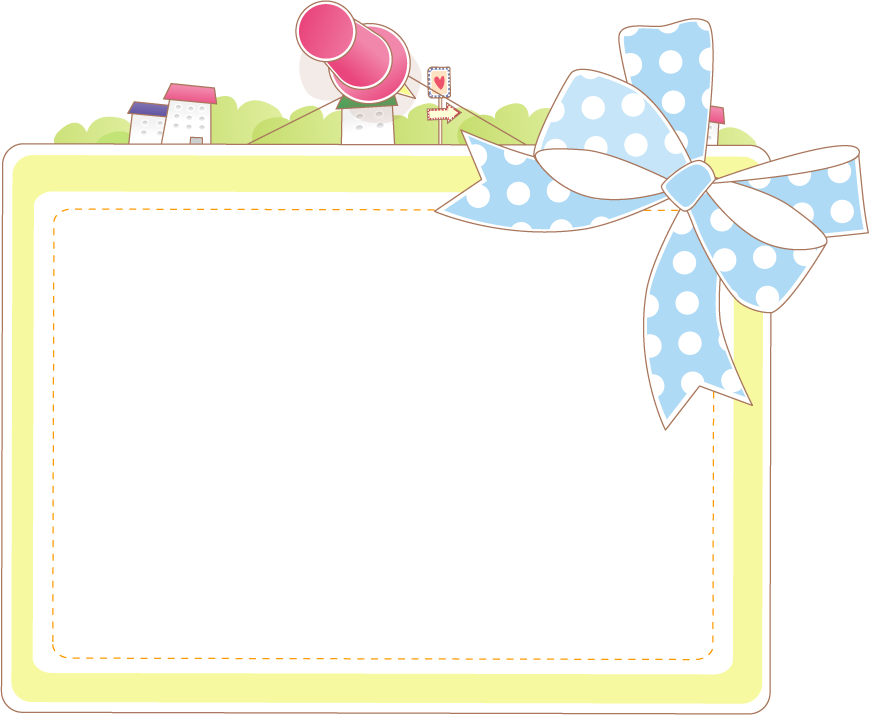 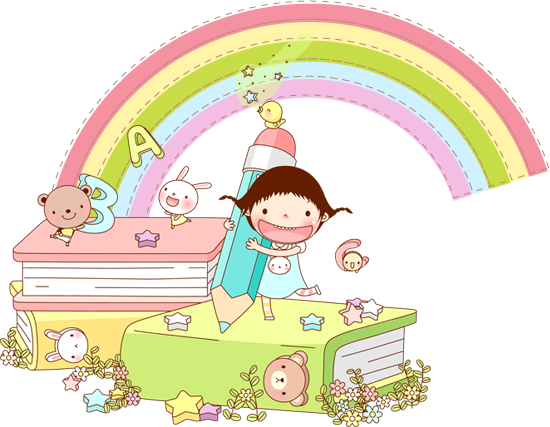 2. Trình bày bài nói
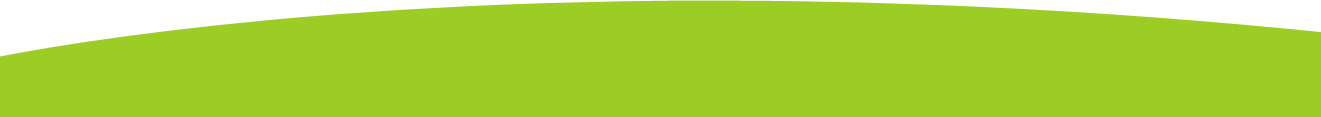 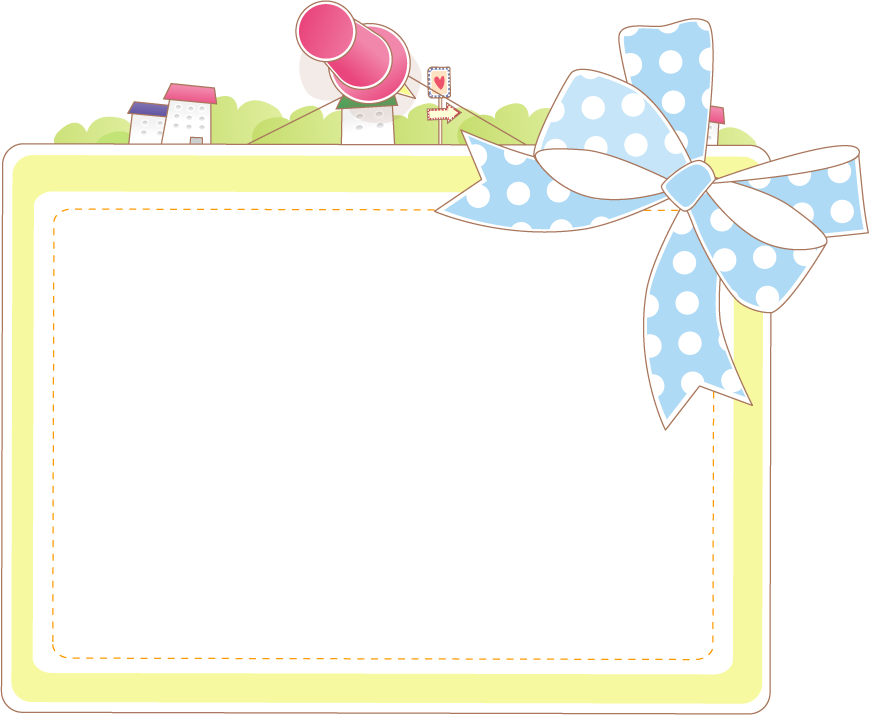 3. Trao đổi 
về bài nói
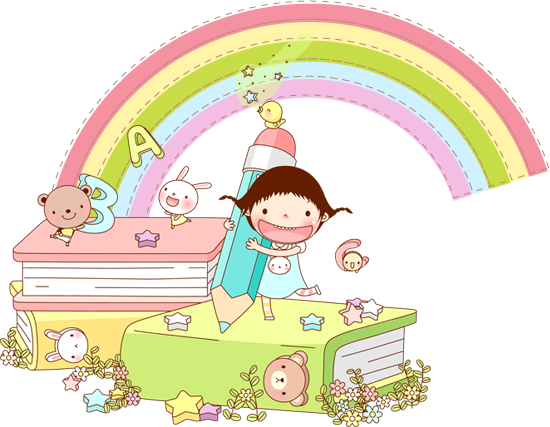 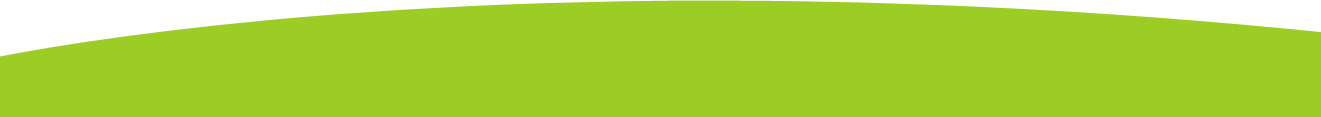 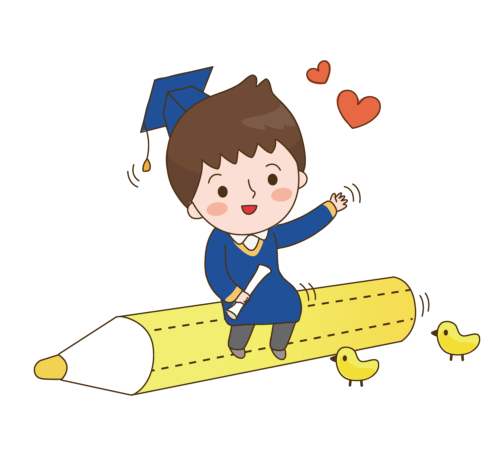 3. Trao đổi về bài nói: Kể lại một truyện truyền thuyết
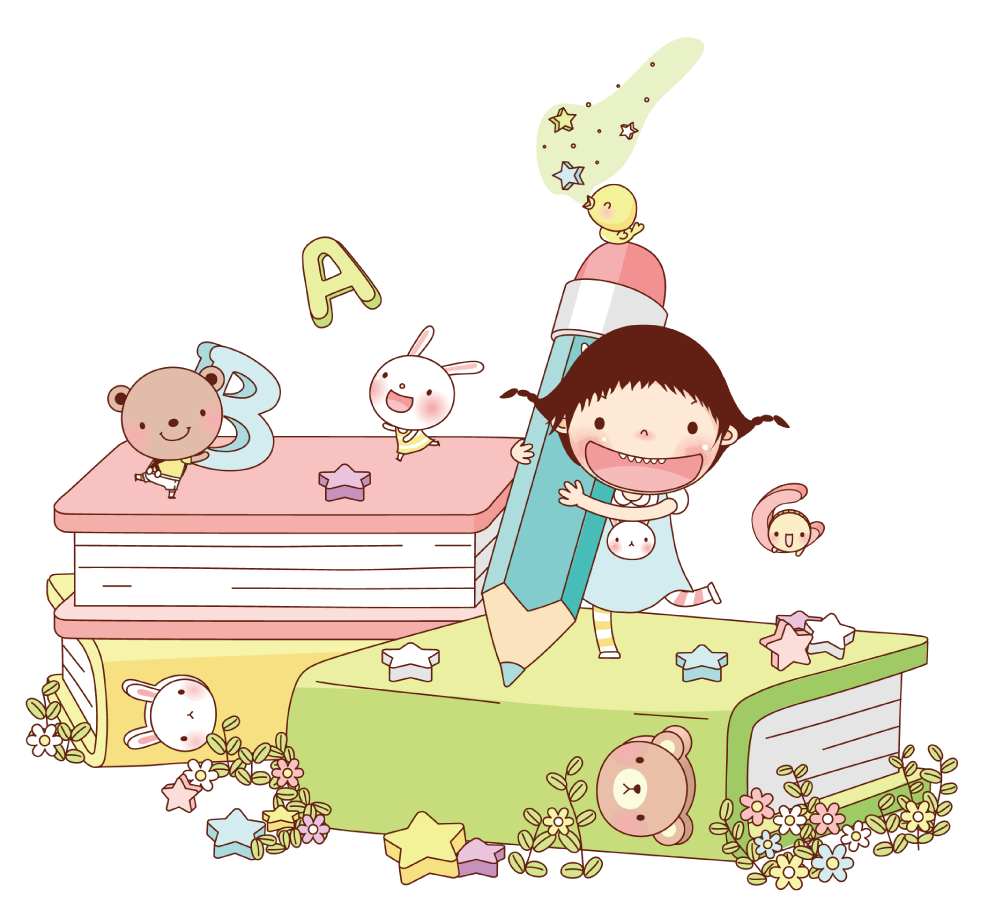 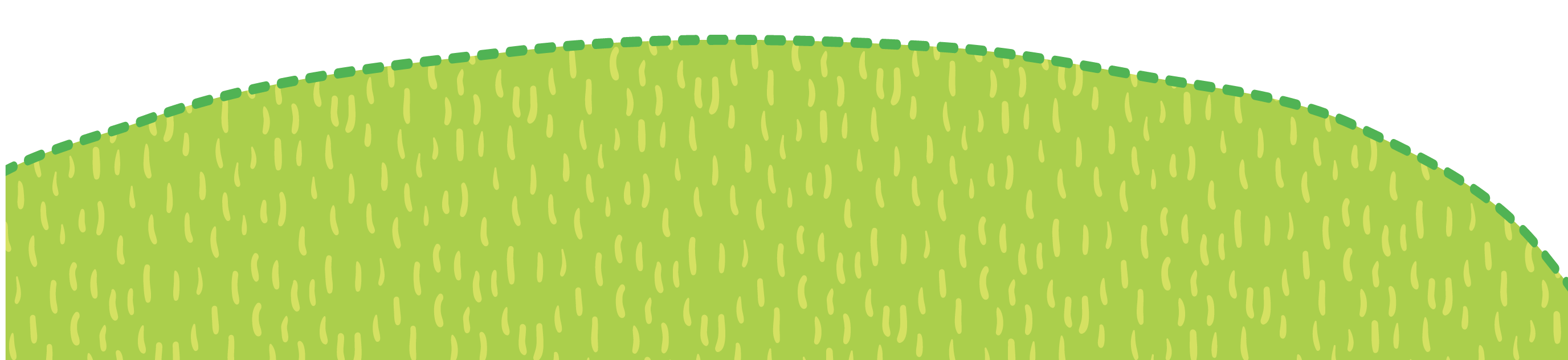 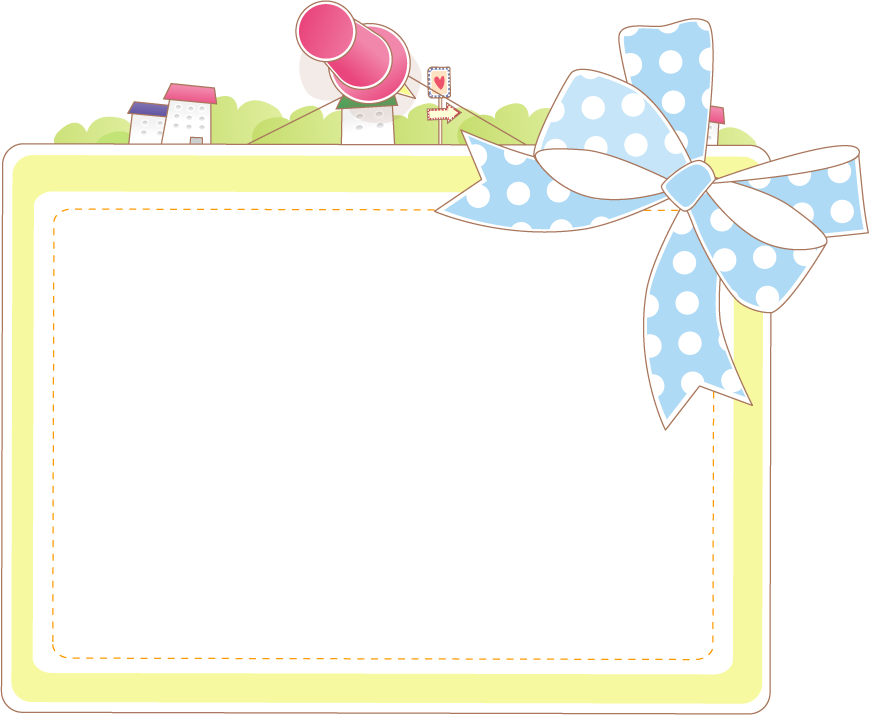 4. VẬN DỤNG
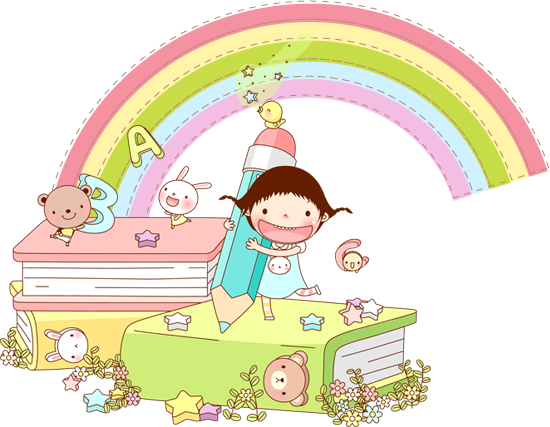 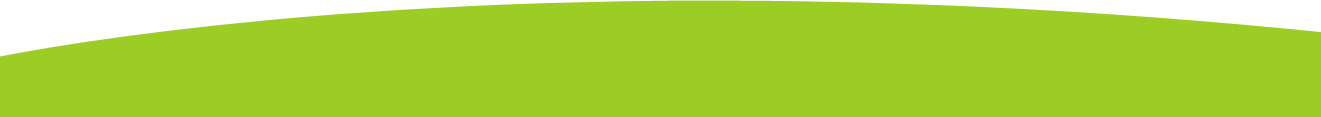 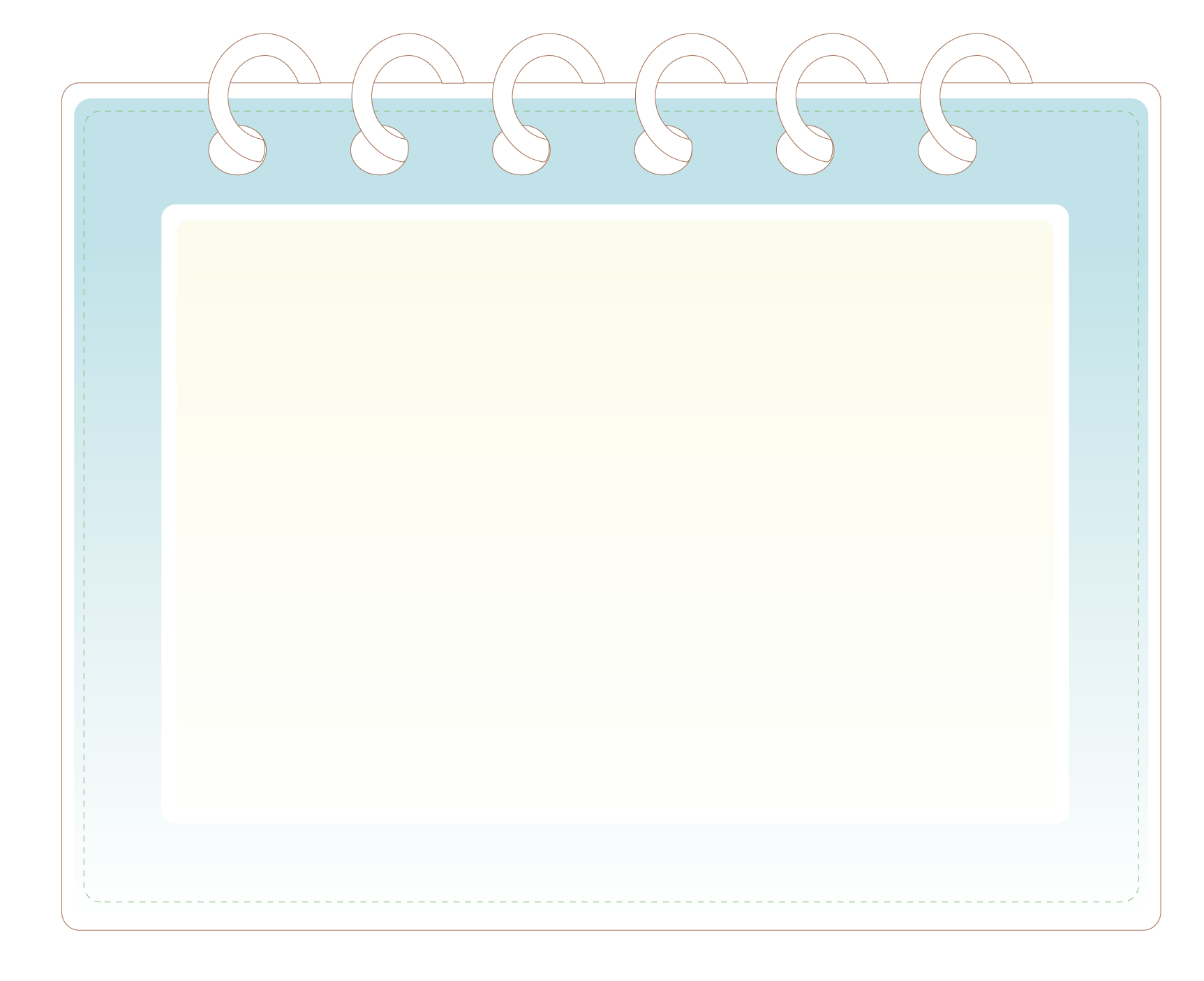 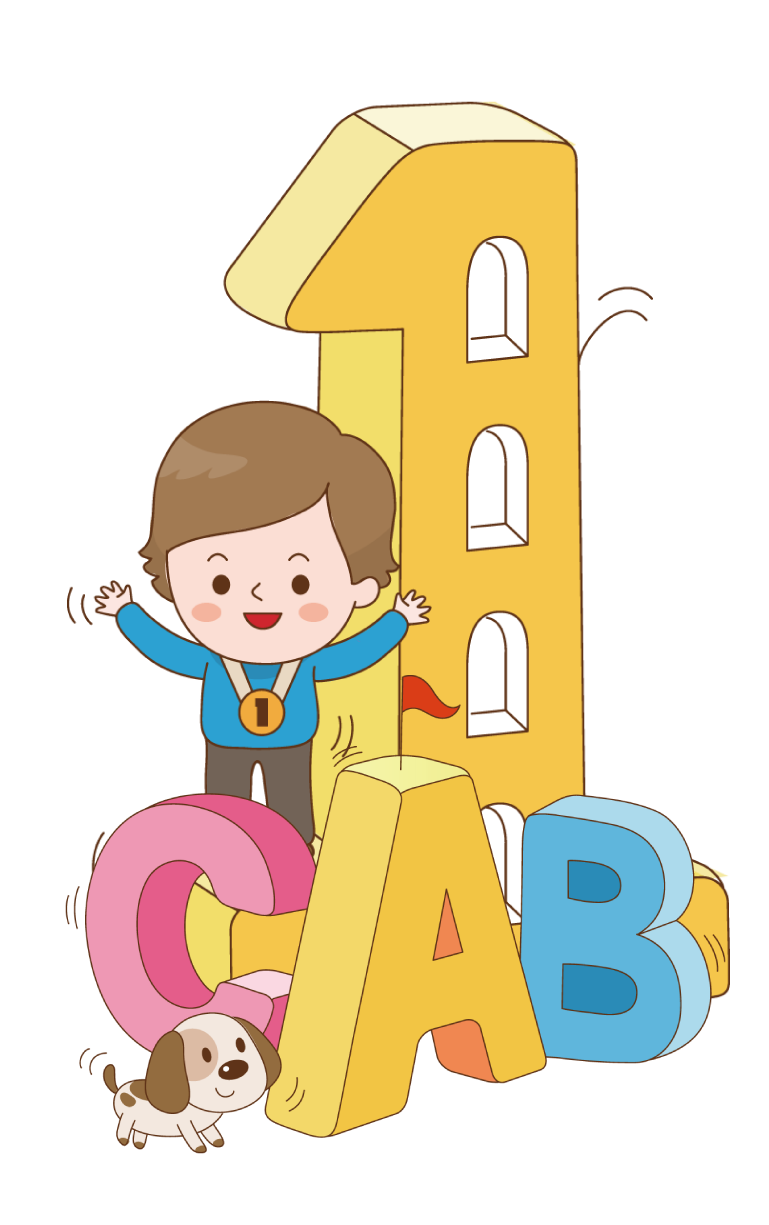 KỂ CHUYỆN THEO TRANH: TRUYỀN THUYẾT “SƠN TINH, THỦY TINH”
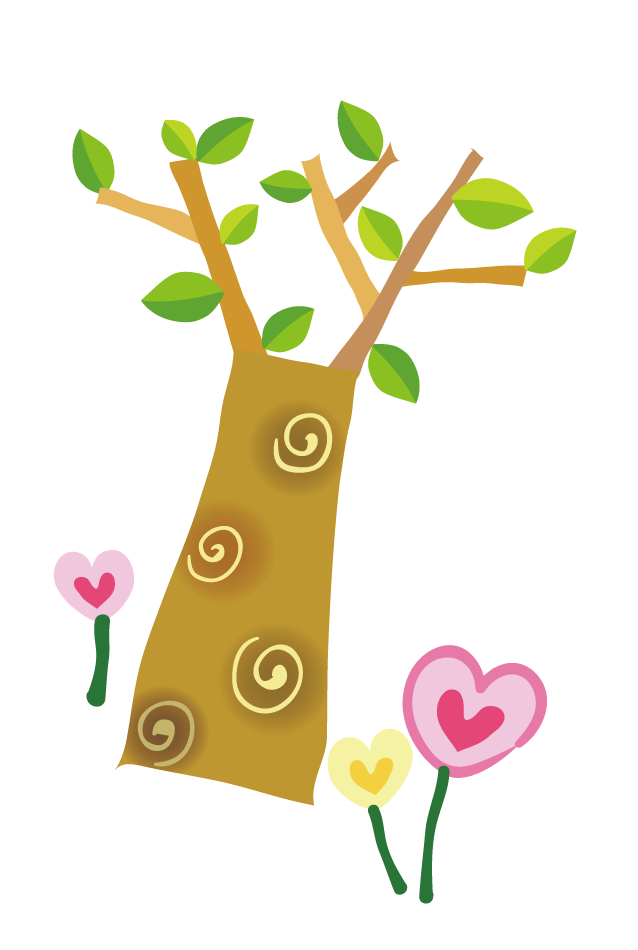 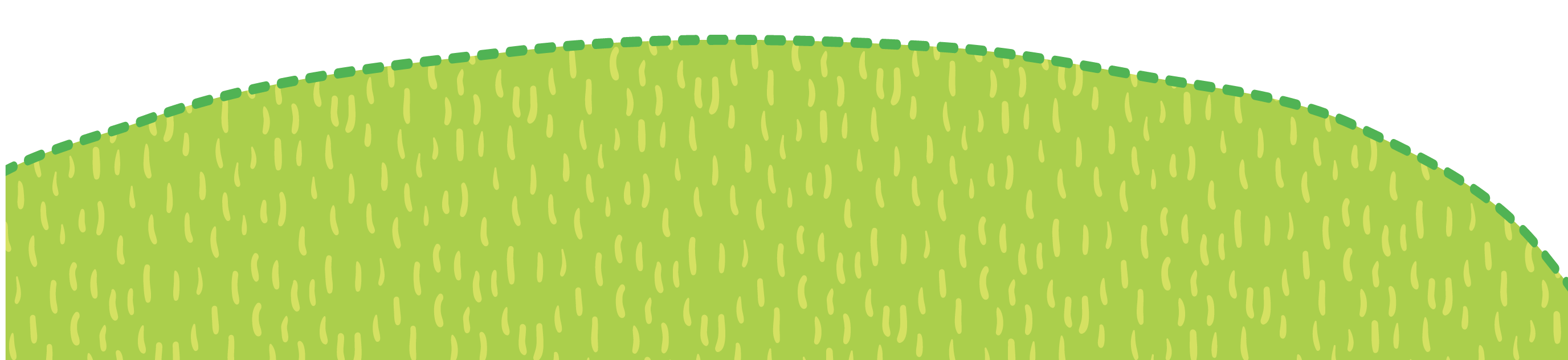 TG:
Lê
Thùy Dương  lớp 6A1
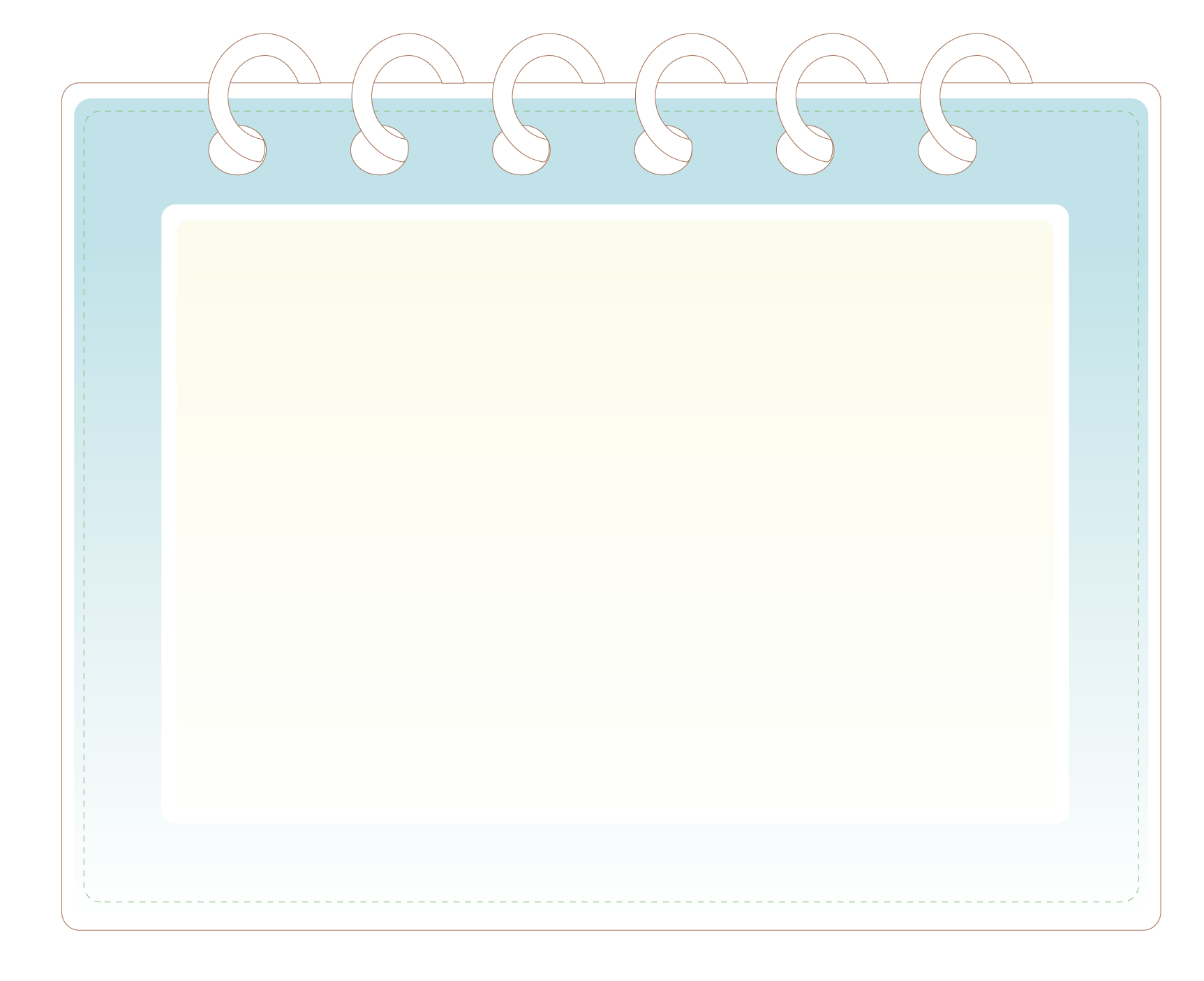 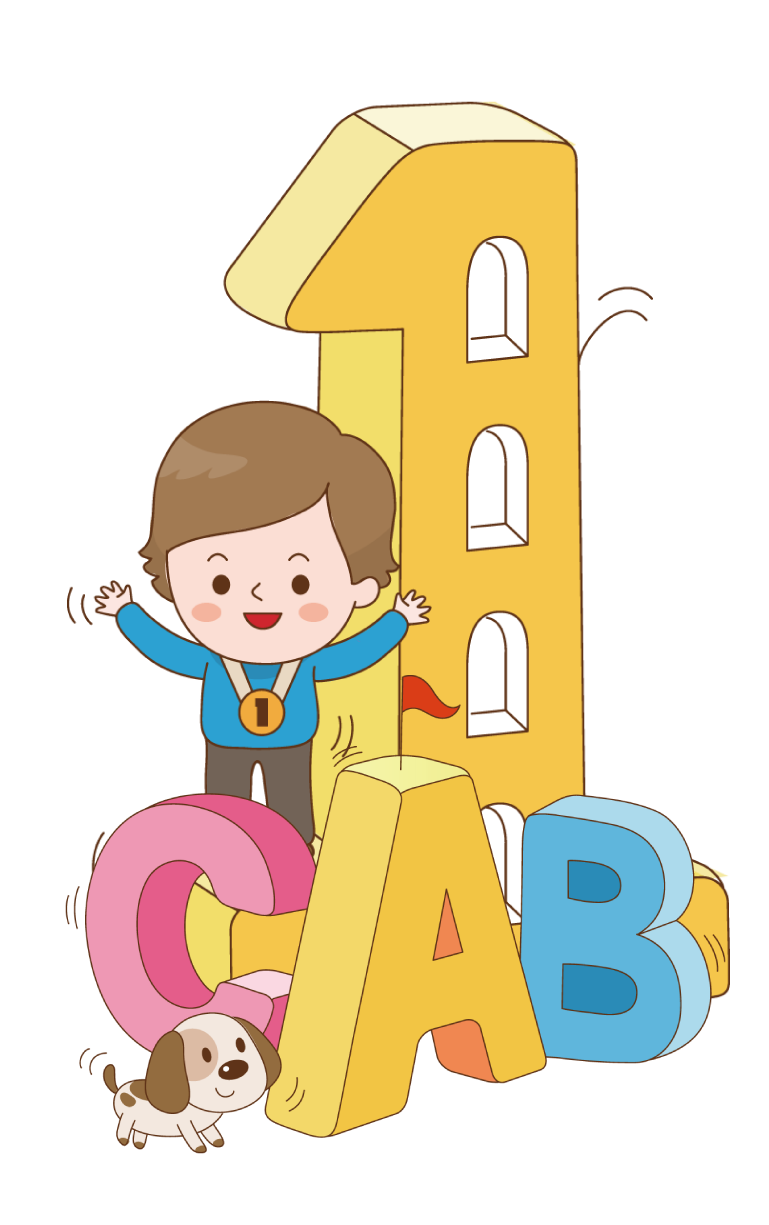 5. CỦNG CỐ, MỞ RỘNG
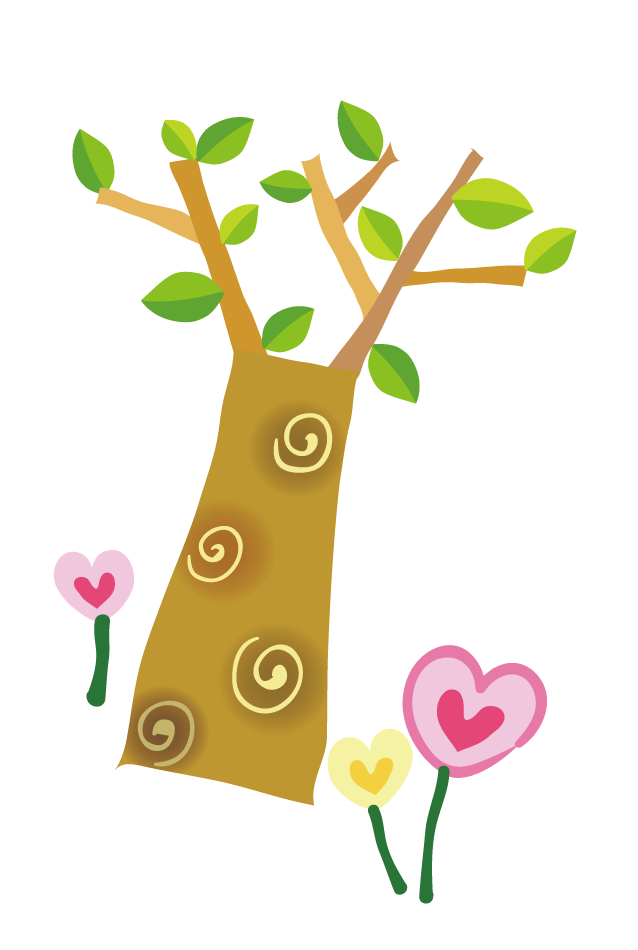 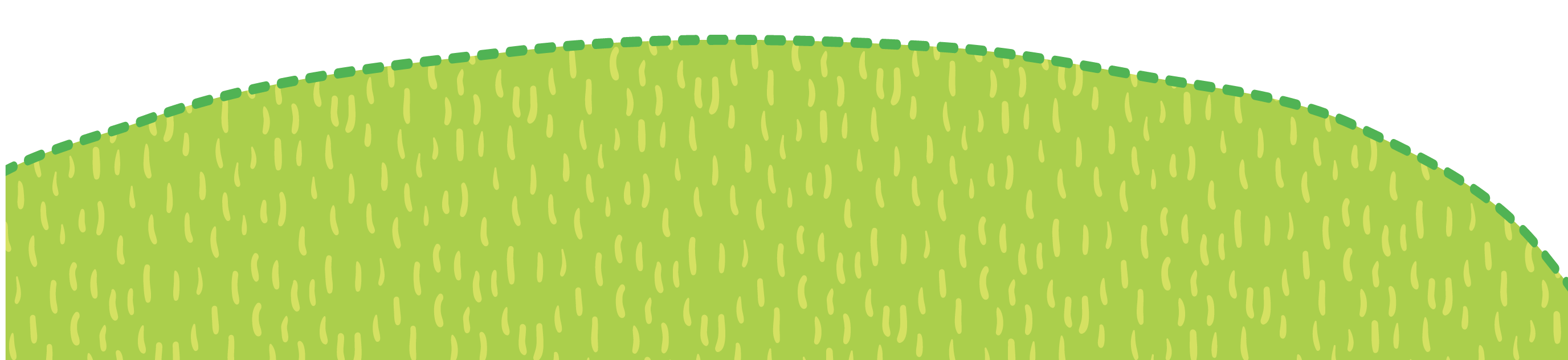 Bài 4(SGK -21):Theo em, vì sao hội thi thể thao trong nhà trường phổ thông thường được đặt tên là Hội khỏe Phù Đổng?
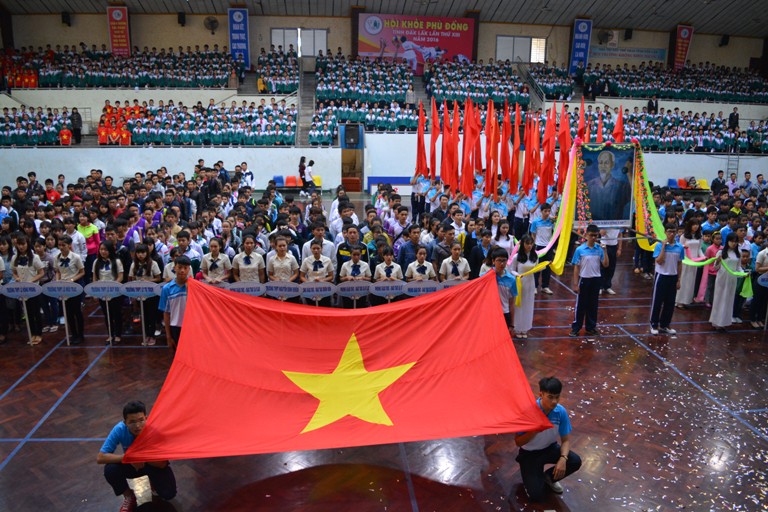 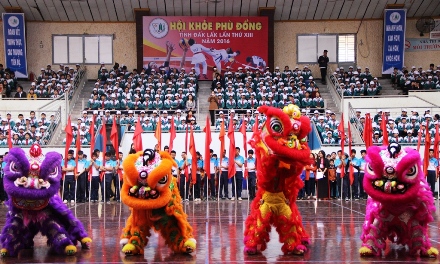 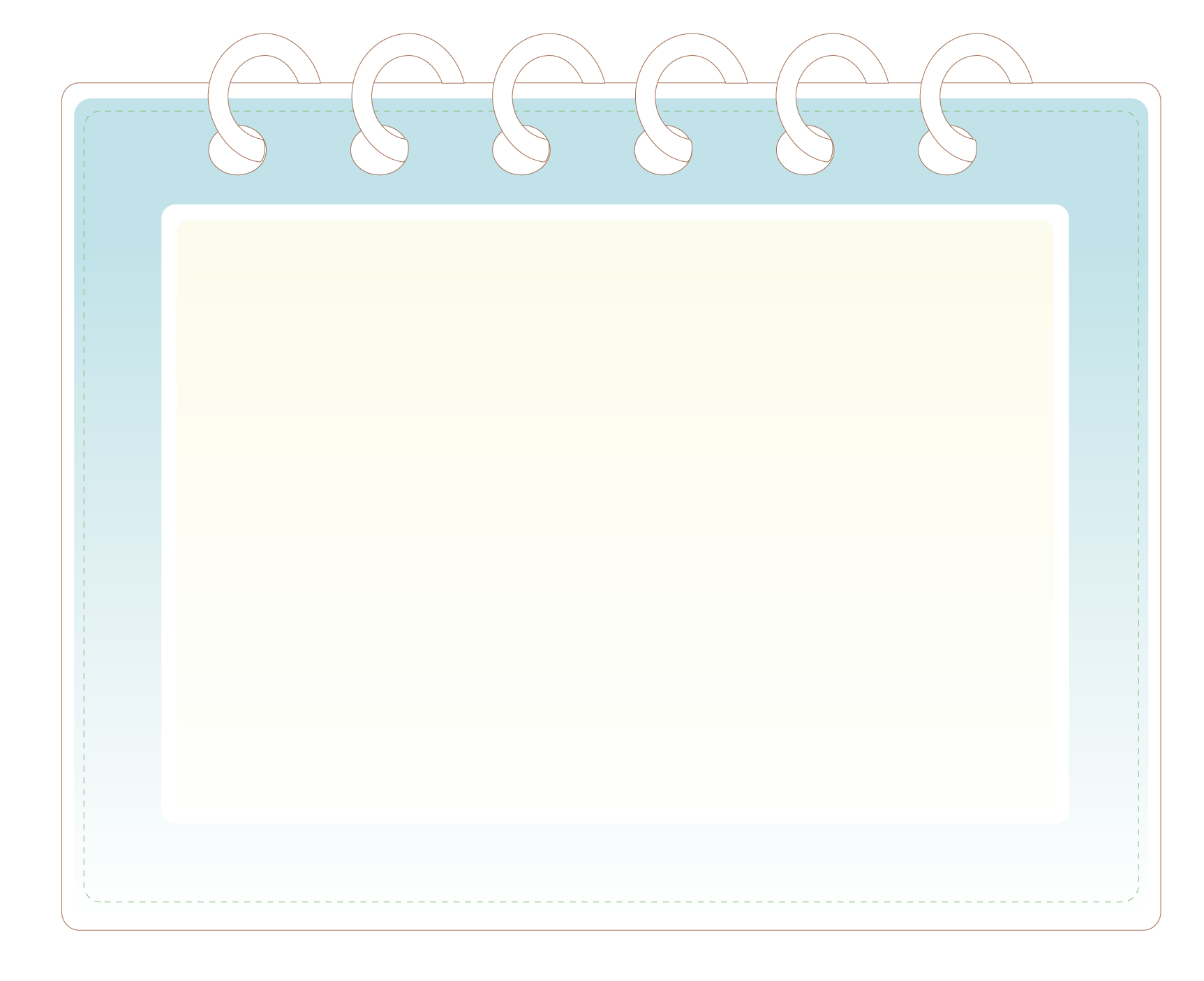 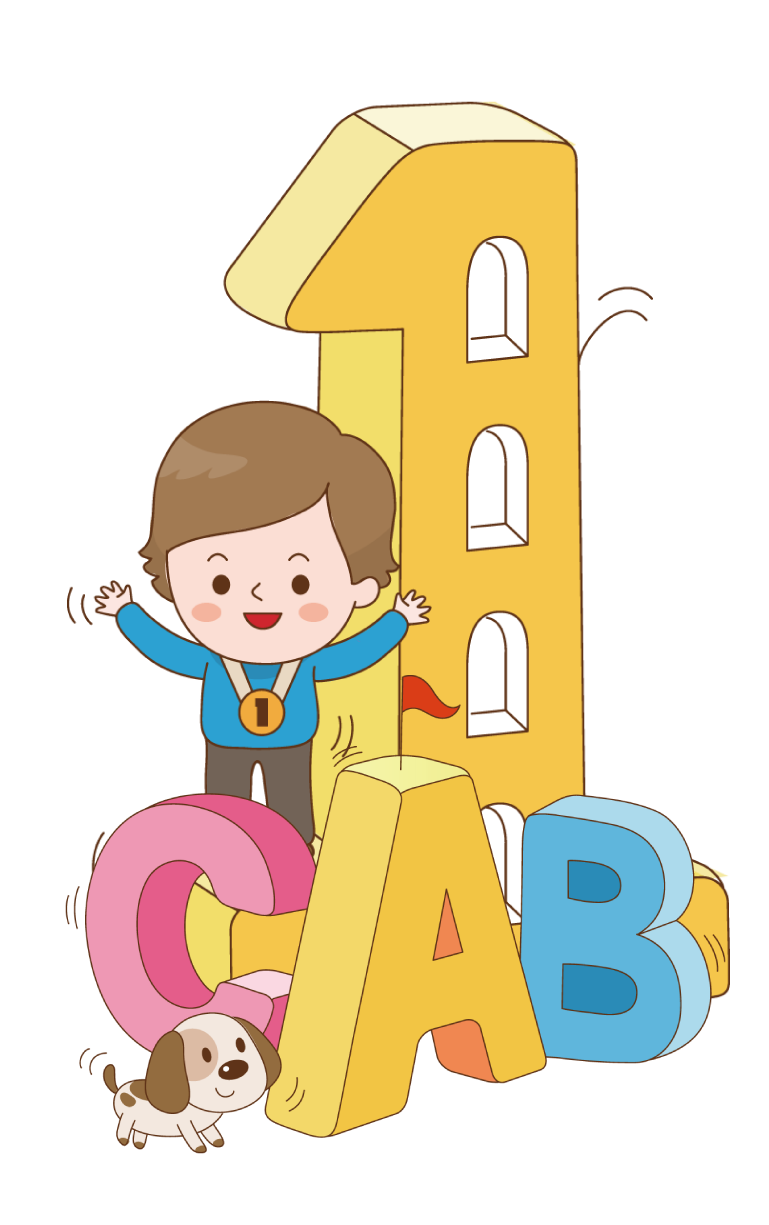 HƯỚNG DẪN VỀ NHÀ
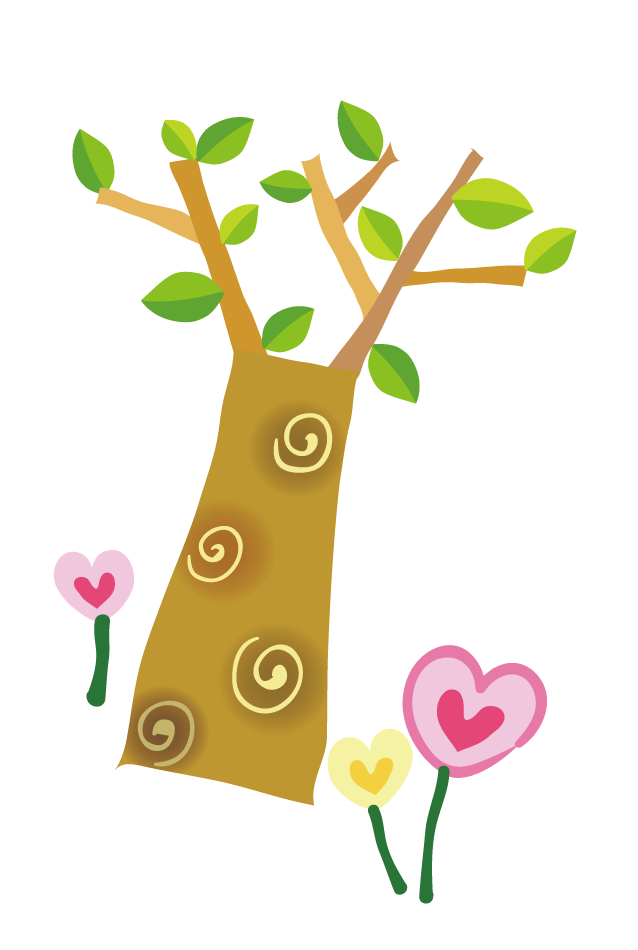 *Tiếp tục luyện nói
* Làm bài tập 2,3 SGK-21
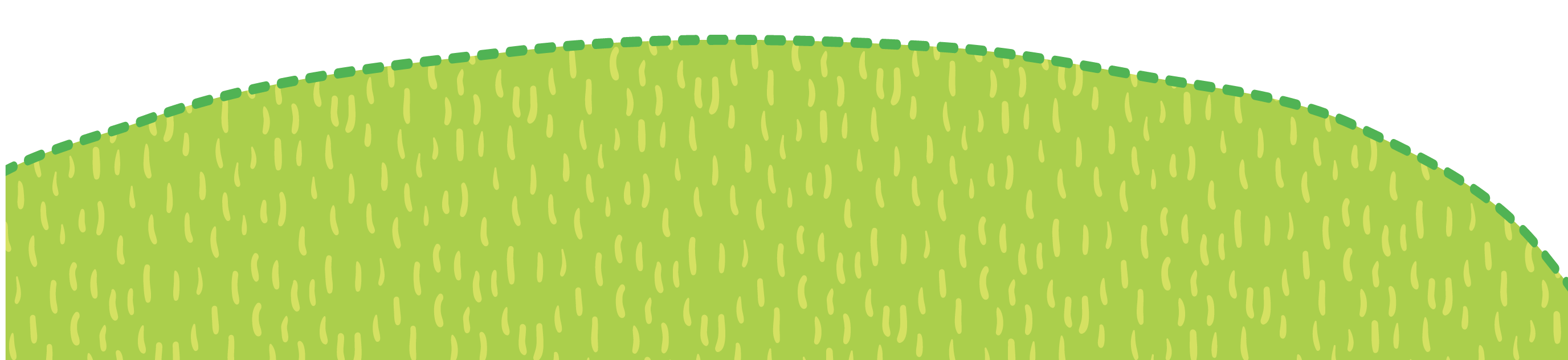 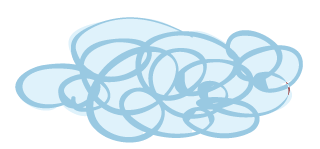 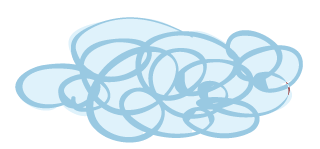 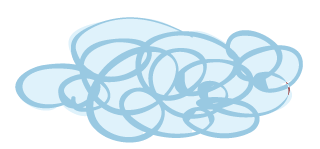 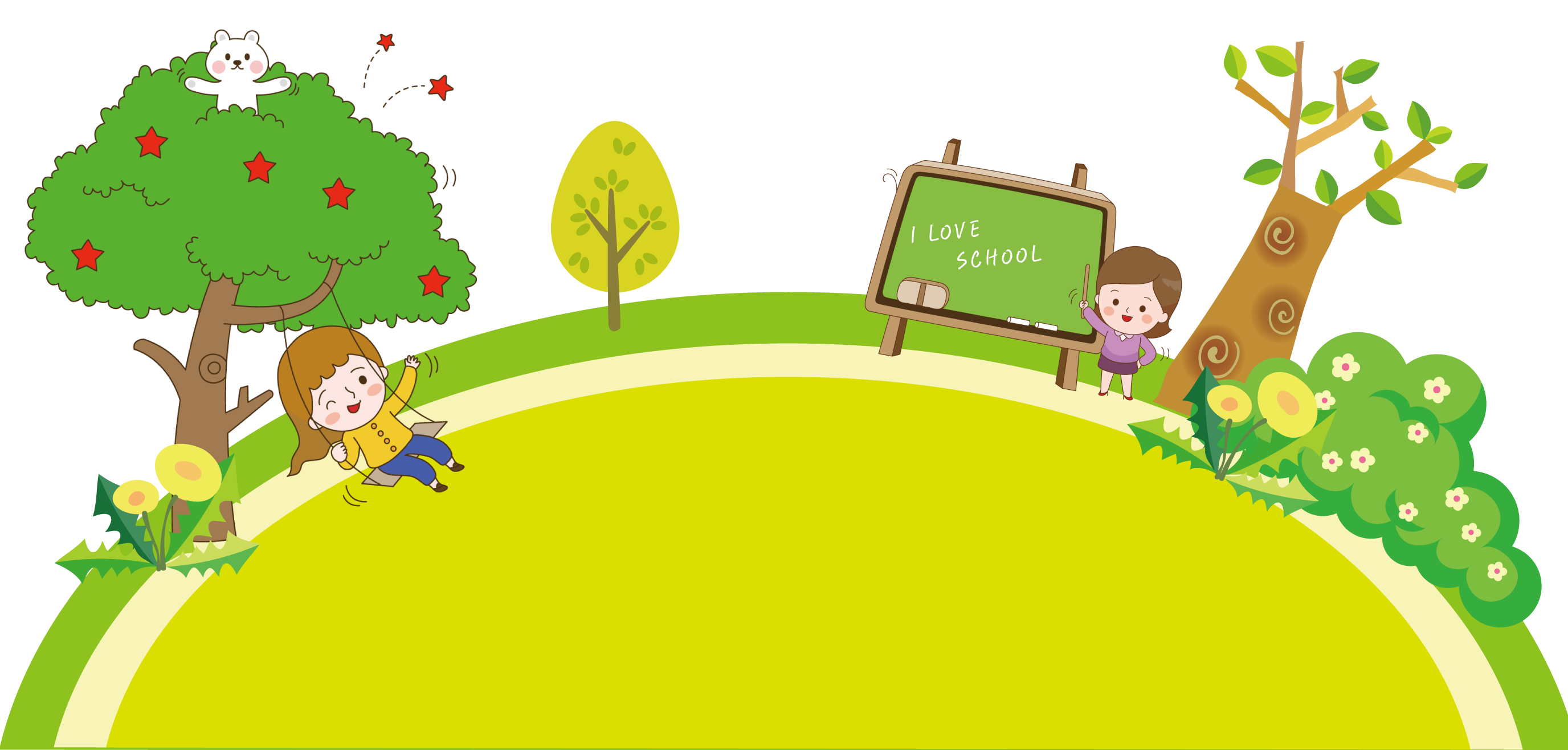 XIN CHÂN THÀNH CẢM ƠN CÁC THẦY CÔ VÀ CÁC EM!
[Speaker Notes: 更多精彩模板请关注【沐沐槿PPT】https://mumjin.taobao.com/]